MODIS/VIIRS Cal/Val Using RadCaTSJeffrey Czapla-Myers and Nikolaus AndersonWyant College of Optical SciencesUniversity of ArizonaMODIS/VIIRS Calibration Workshop25–26 Feb 2021
Topics
The Radiometric Calibration Test Site (RadCaTS) 
Current status of RadCaTS
Radiometric calibration and surface reflectance validation results
Summary and future work
2
Radiometric Calibration Test Site (RadCaTS)
UArizona is using the Radiometric Calibration Test Site (RadCaTS) at Railroad Valley, NV, as the primary data collection site
RadCaTS has been in operation in its current form since 2012
Previous studies were used to determine amount and placement of GVRs for spatial sampling similar to traditional reflectance-based approach 
Reflectance-based approach and RadCaTS are two independent methods
Reflectance-based: 
Surface reflectance: ratio method of surface to reference panel
Automated solar radiometer used for atmospheric measurements
RadCaTS
Surface reflectance: absolutely-calibrated multispectral radiometers
AERONET Cimel solar/lunar photometer used for atmospheric measurements
MODTRAN used to determine atmospheric propagation in both cases
3
Equipment at RadCaTS
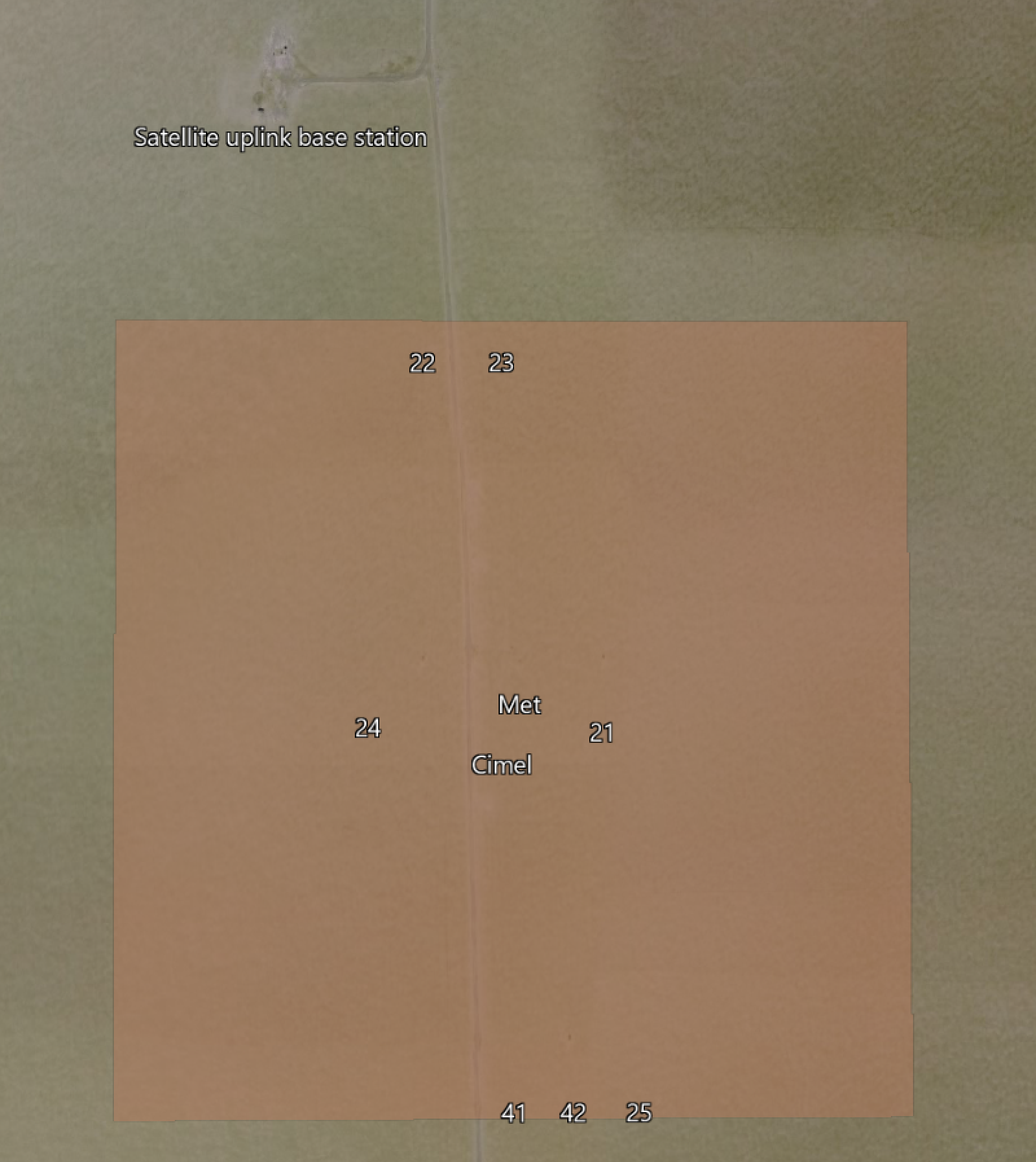 7 ground-viewing radiometers (GVRs)
All in nadir viewing configuration (as of 18 Oct 2020)
Monitoring ground under 41 and 42 to determine when to include in processing (recently moved from GOES-E and -W config)
One GVR (23) has 80 cm of linear motion
1 VNIR spectroradiometer (SpAM)
2 Cimel sun photometers (314 and 786)
Met station
Satellite uplink
Web camera
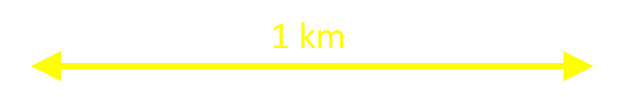 (back in Tucson for refurb)
(linear motion)
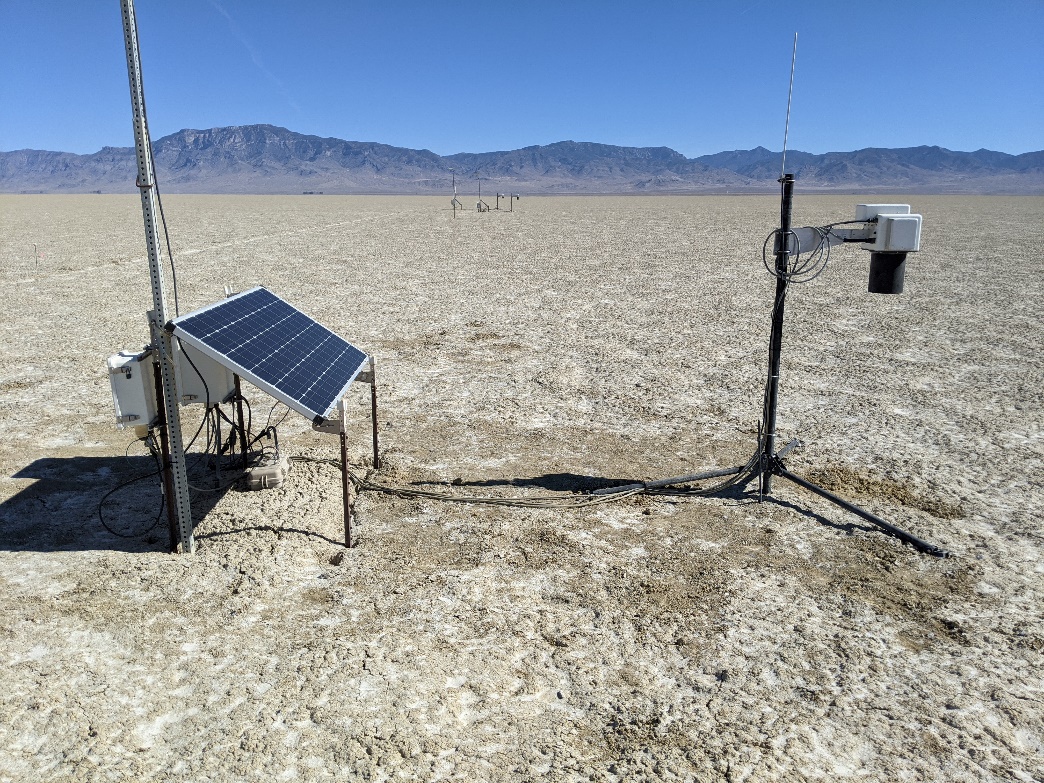 4
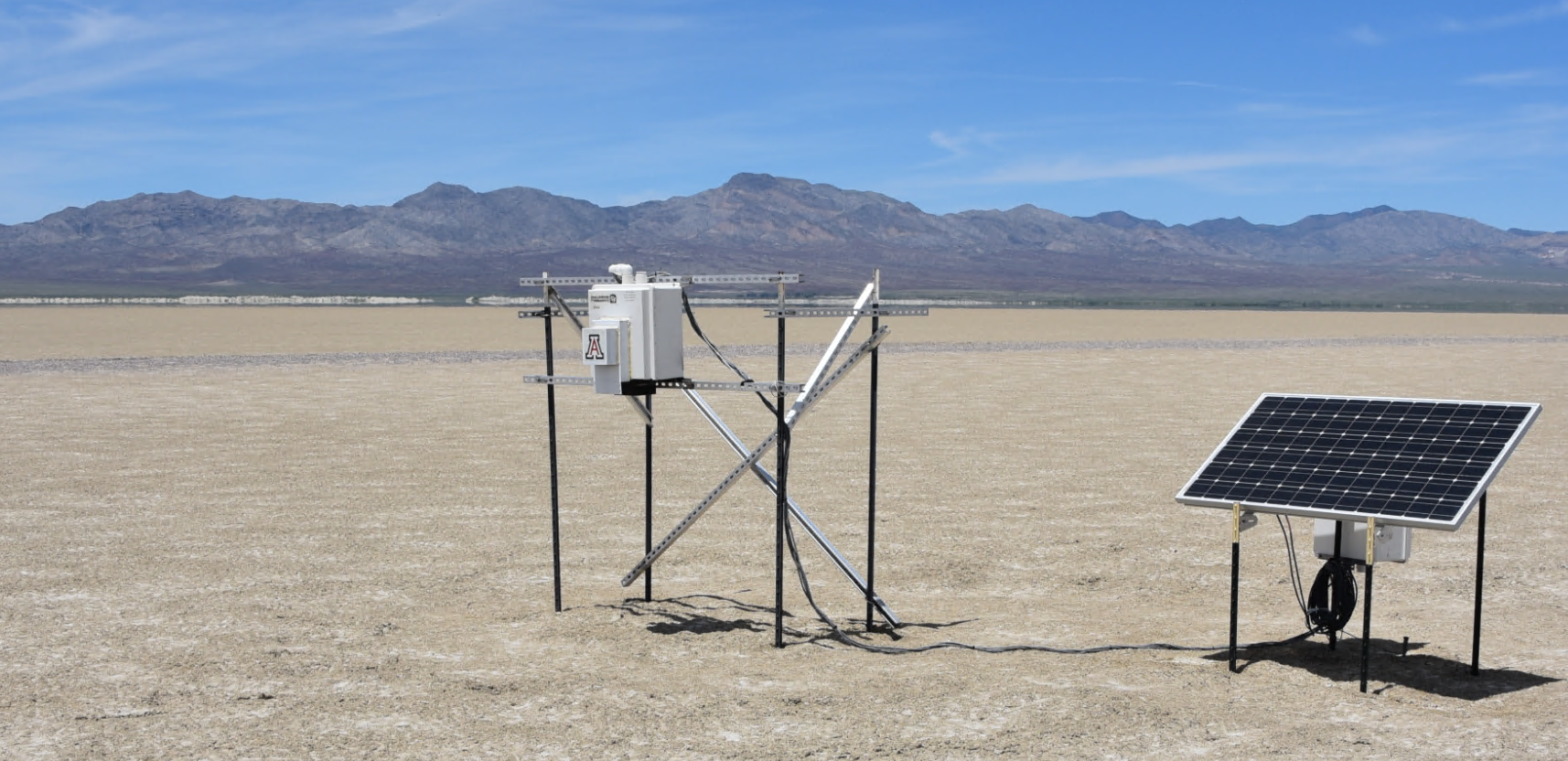 VNIR Spectrometer
Equipment at RadCaTS
Web cam
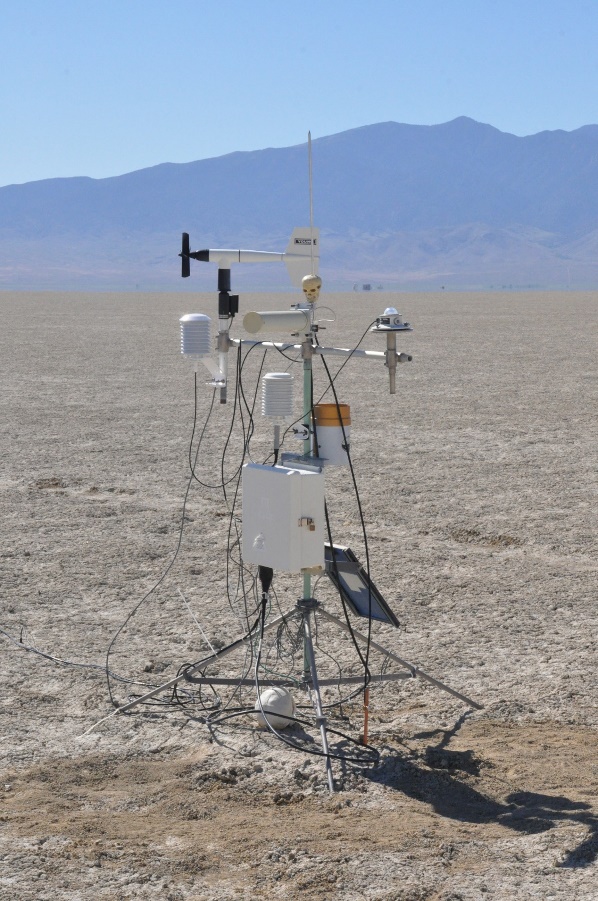 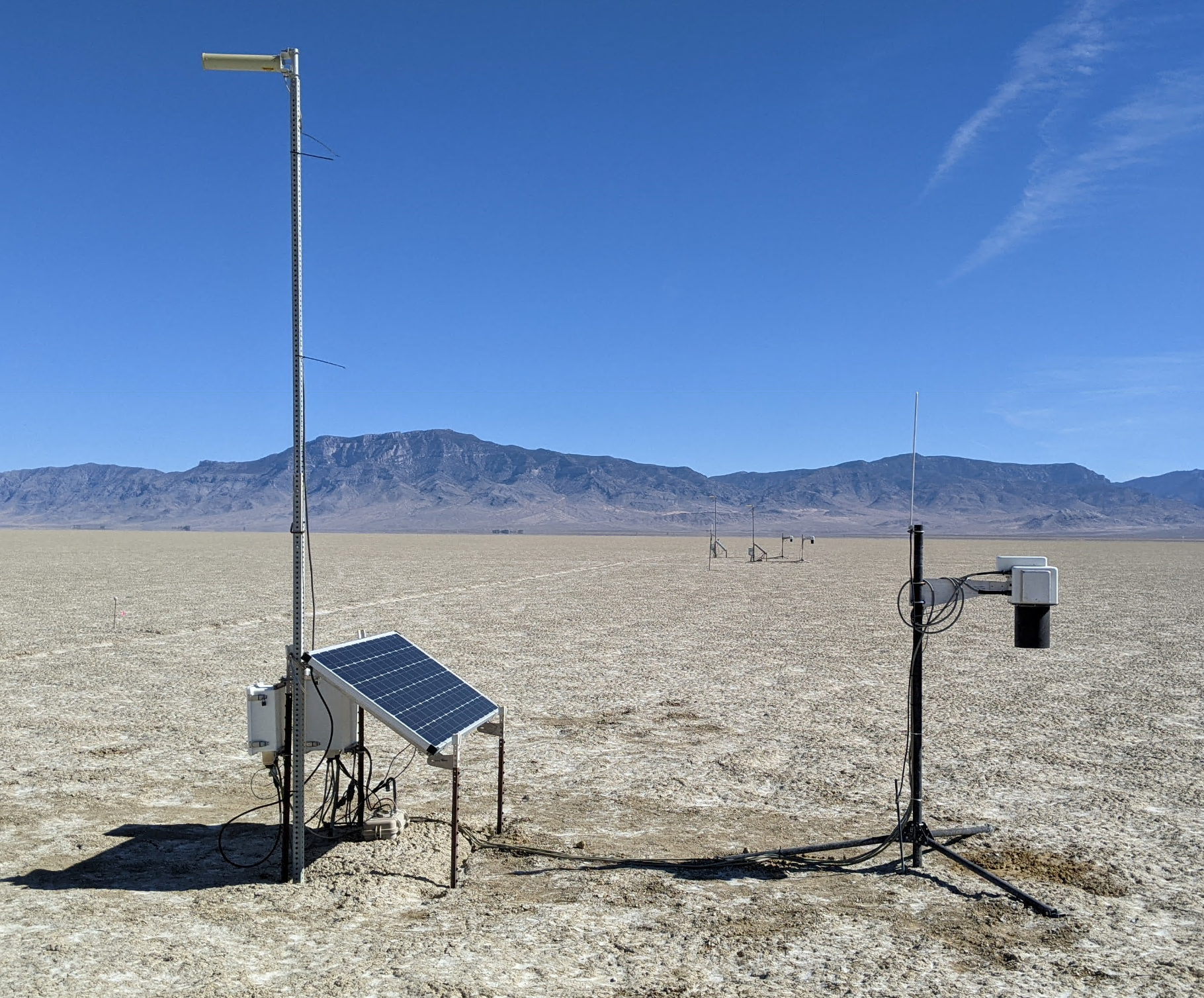 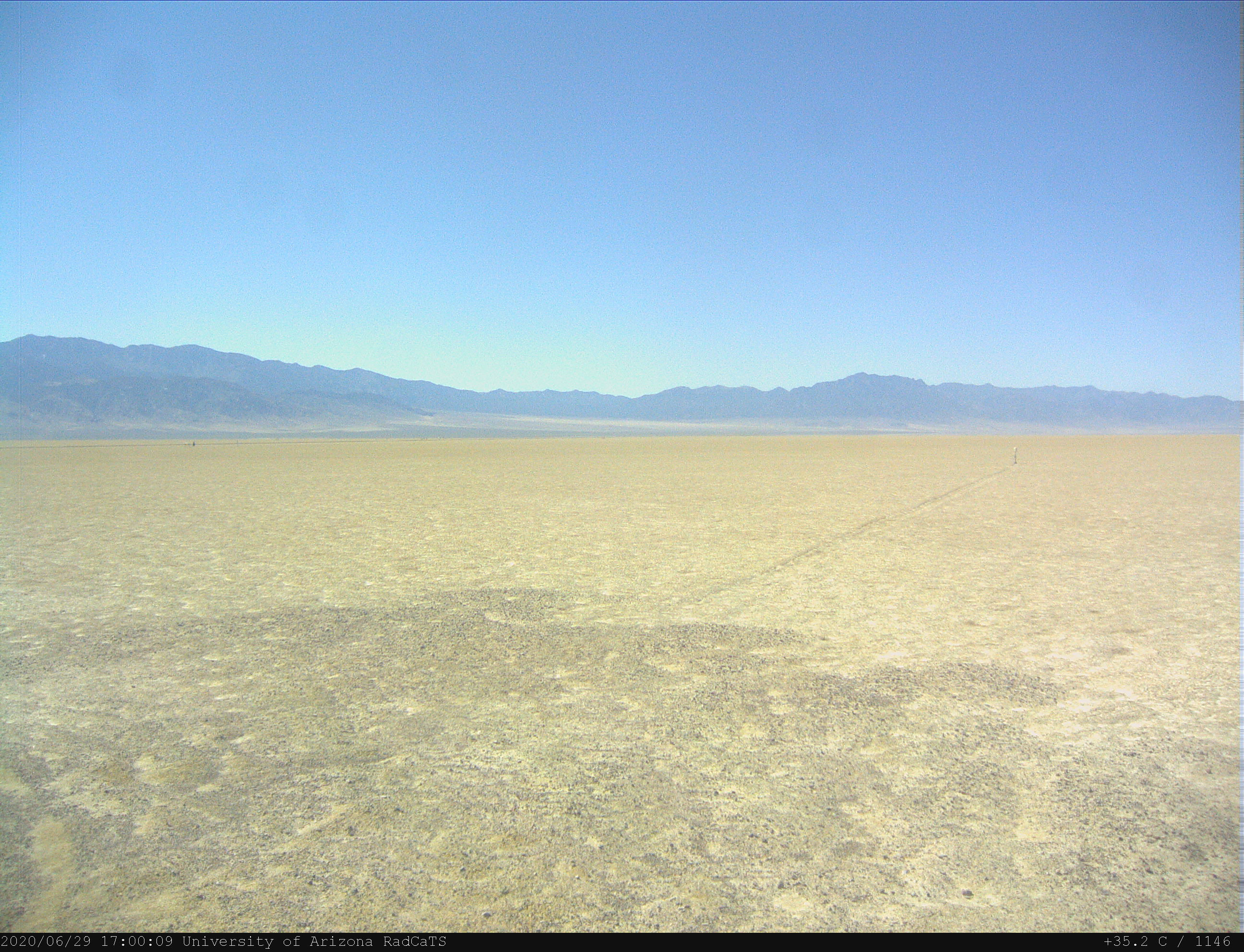 Met station
Satellite uplink station
Ground-viewing radiometers (GVRs)
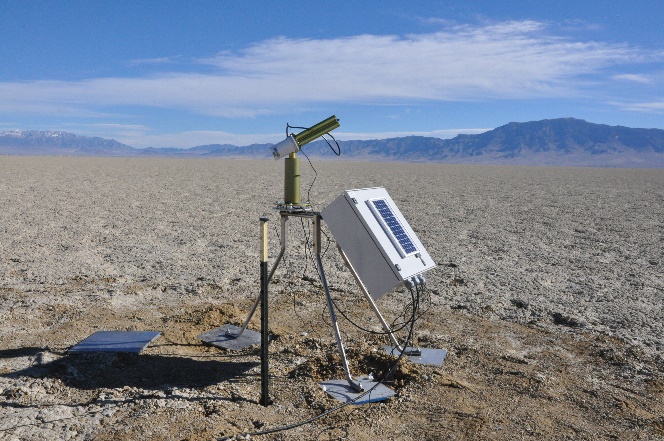 Cimel CE318-T
5
GVR 23: Linear Motion
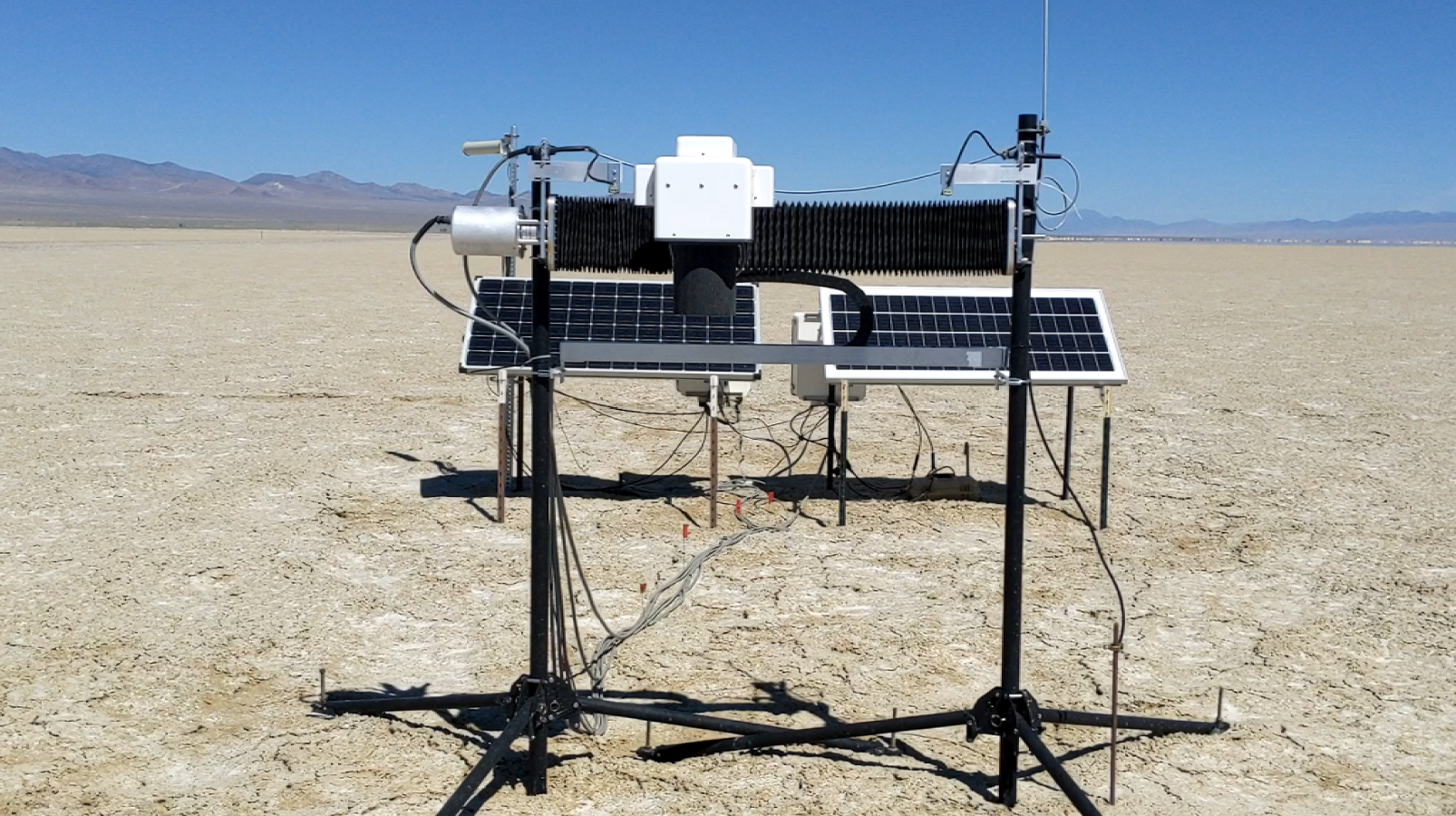 Operating since Mar 2020
Same 10° field of view as current GVRs
Mounted at same height as current GVRs
Translation: ~80 cm at a rate of 0.5 cm s-1
Data collected every 10 s (equivalent to 5 cm)
6.8 minutes for full lap
Operates from 16:00–23:00 UTC
6
Surface Reflectance Determination at RadCaTS
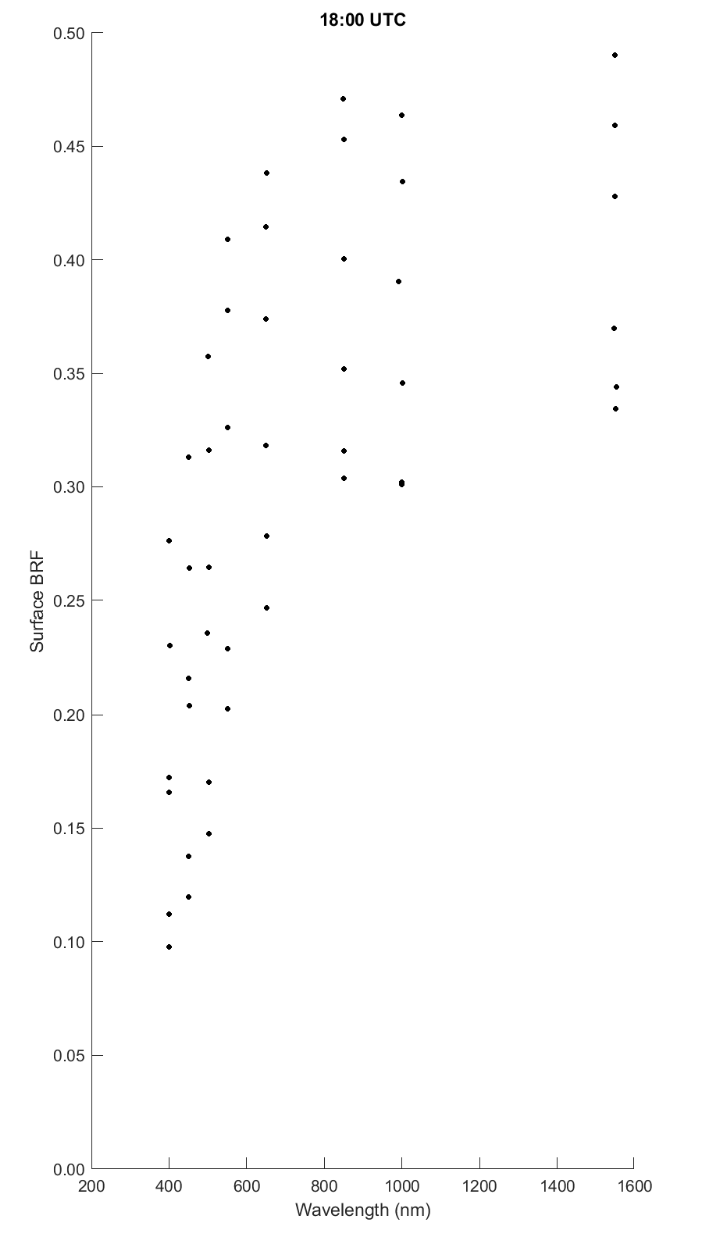 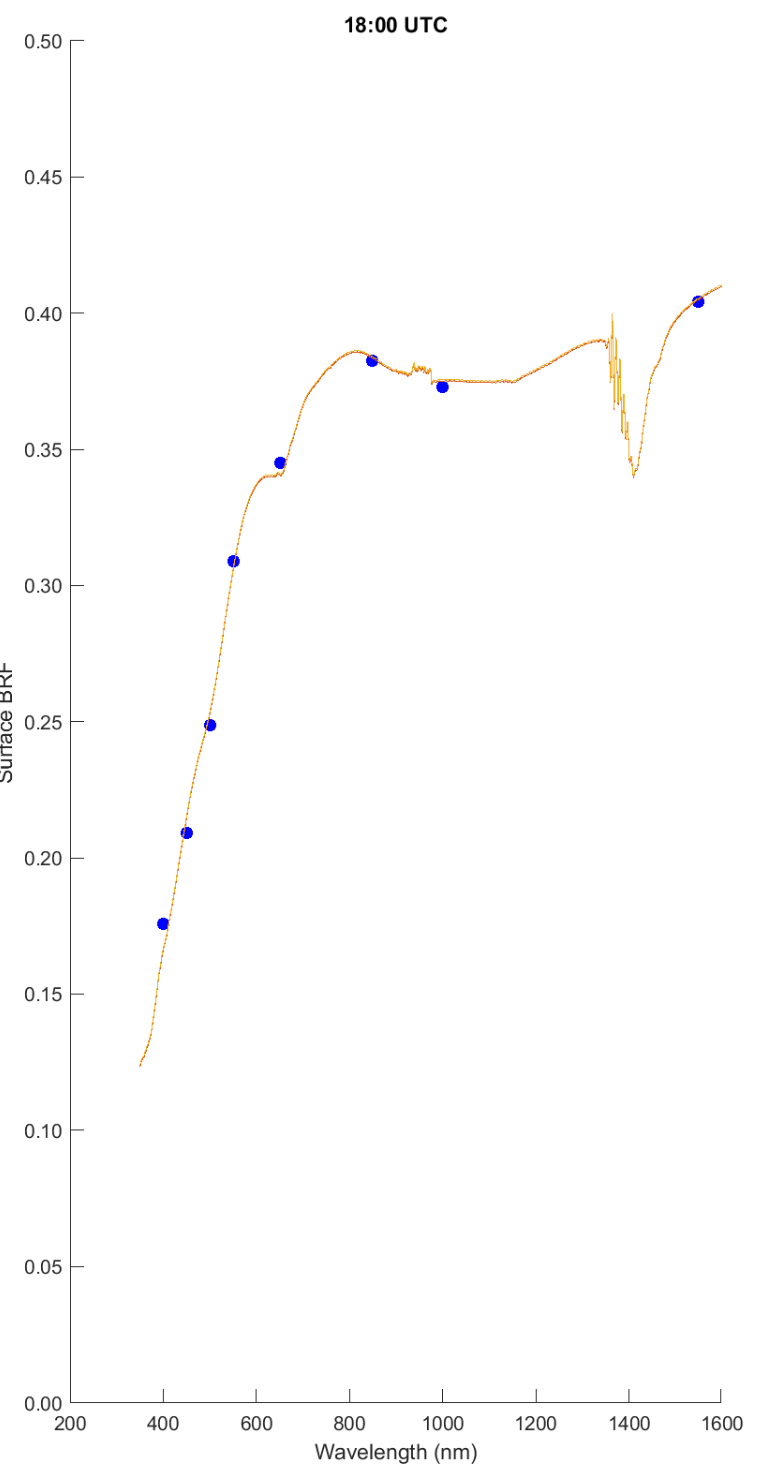 For a given time of interest:
Determine surface reflectance in each of GVR’s 8 spectral bands
Determine the average for each of the 8 bands
Convert the multispectral results to hyperspectral by fitting to library of data collected from 2000–present using portable spectroradiometer (e.g. ASD)
GVR 41 and 42 are currently showing low BRF due to surface disturbance during installation. Will monitor and include them when surface dries.

Note: graphs are from 4 Nov 2020. Low sun angle. Two lowest BRFs in each band are due to ‘watered’ area under GVRs 41 and 42.
6 GVRs
GVRs 41  & 42
7
Field deployment at RadCaTS
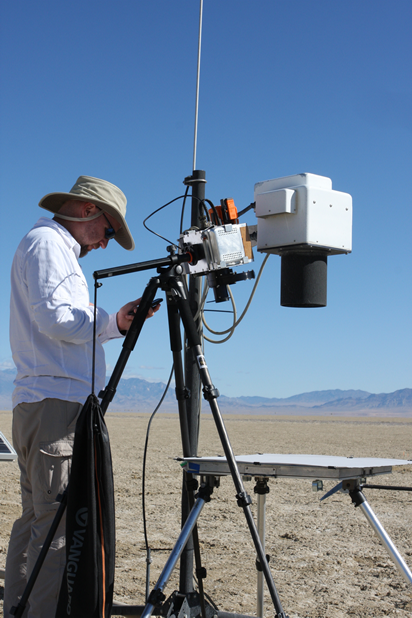 Support Instrumentation and Measurements
Calibration Test Site SI-Traceable Transfer Radiometer (CaTSSITTR)
Same seven VNIR bands as RadCaTS ground-viewing radiometer
400, 450, 500, 550, 650, 850, 1000 nm
One-person operation, wireless data logging
Temperature-controlled focal plane (35 °C)
Travelling transfer radiometer for test site intercomparison and uncertainty analysis (e.g. RadCalNet)
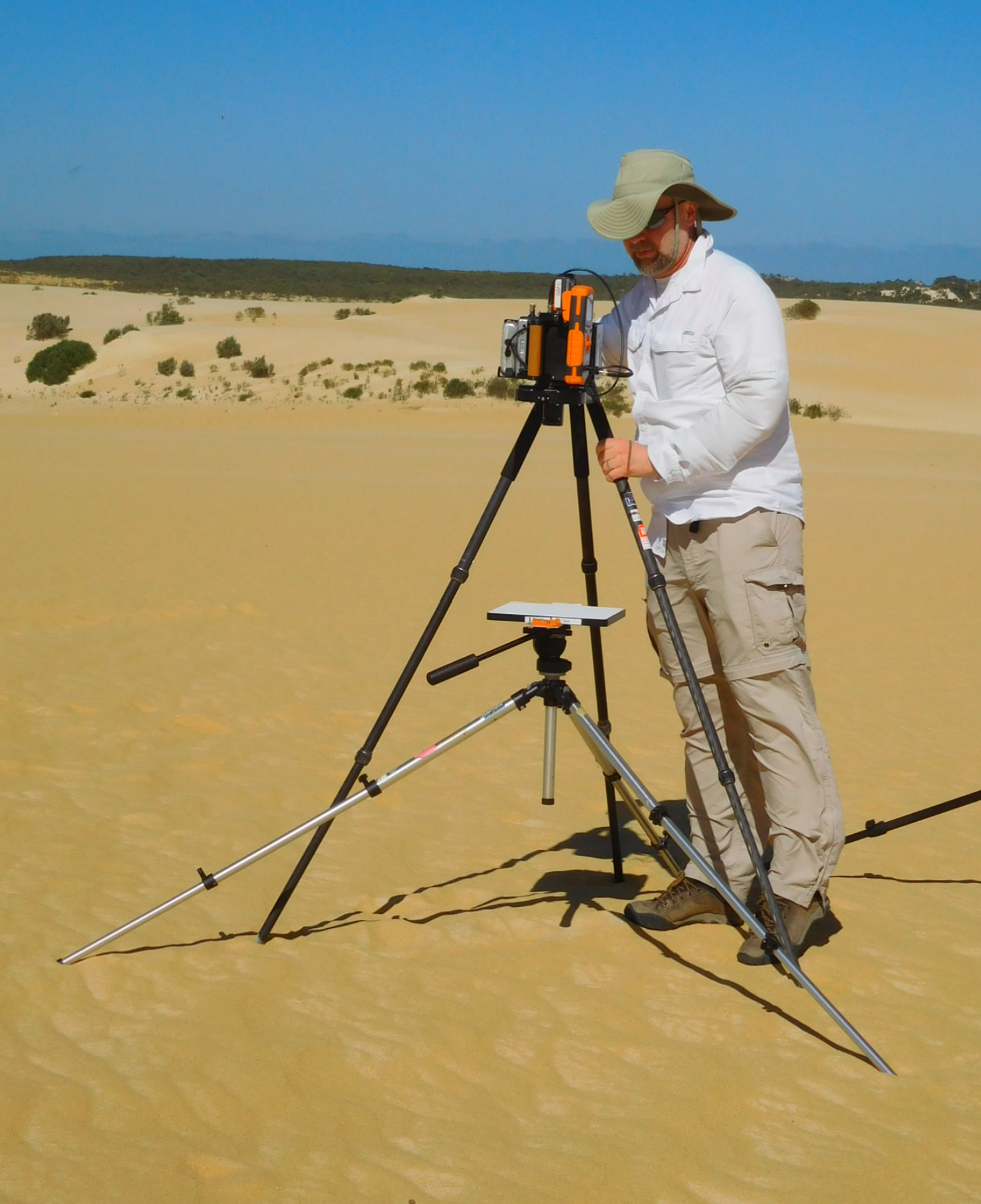 Field deployment at Pinnacles, Australia
Field deployment
Stray light test
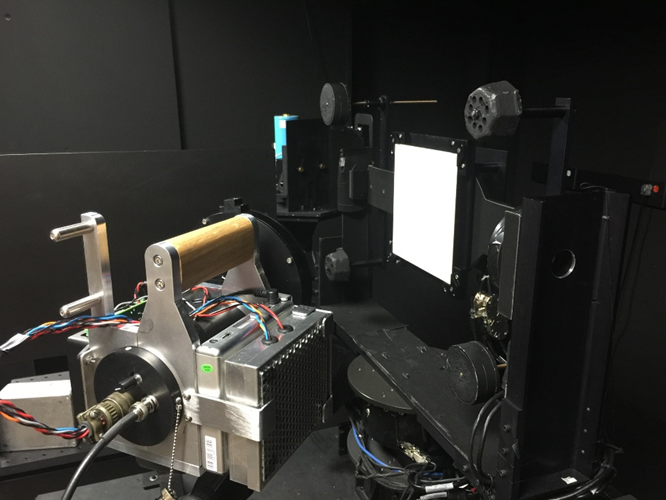 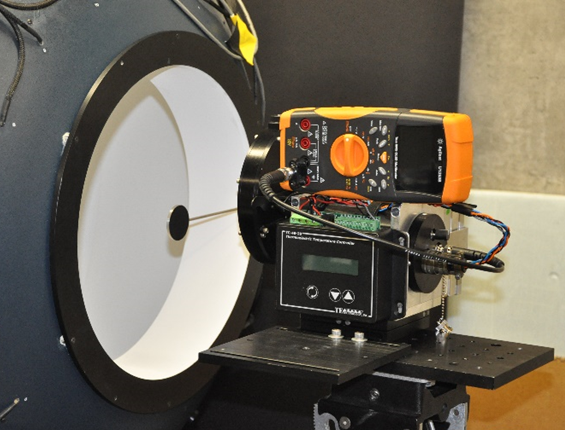 Radiometric calibration
8
8
Support Instrumentation and Measurements
UAS
Laboratory calibration of Headwall hyperspectral instrument 
Spectral
Radiometric
Temporal stability
Deployment at Railroad Valley and partner sites for BRDF and spatial uniformity analysis 
RRV field measurements and comparison to previous PARABOLA-III and ULGS-II results
Spatial uniformity comparison with GVR linear motion system
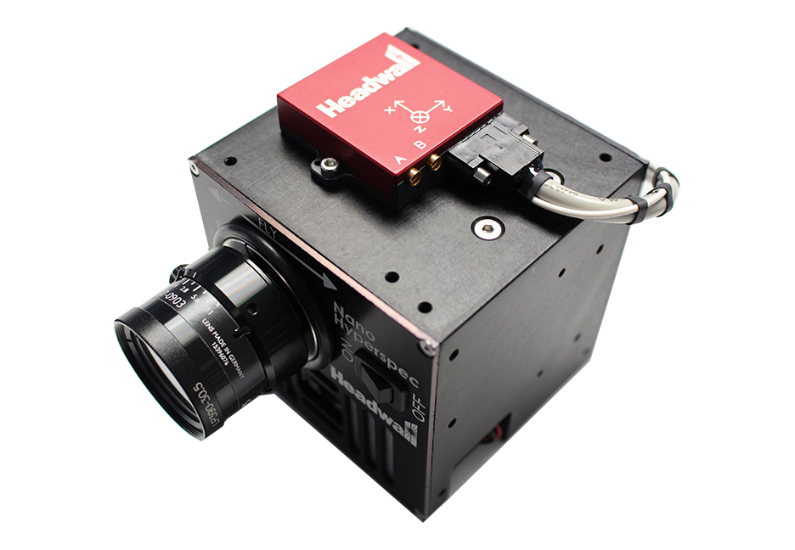 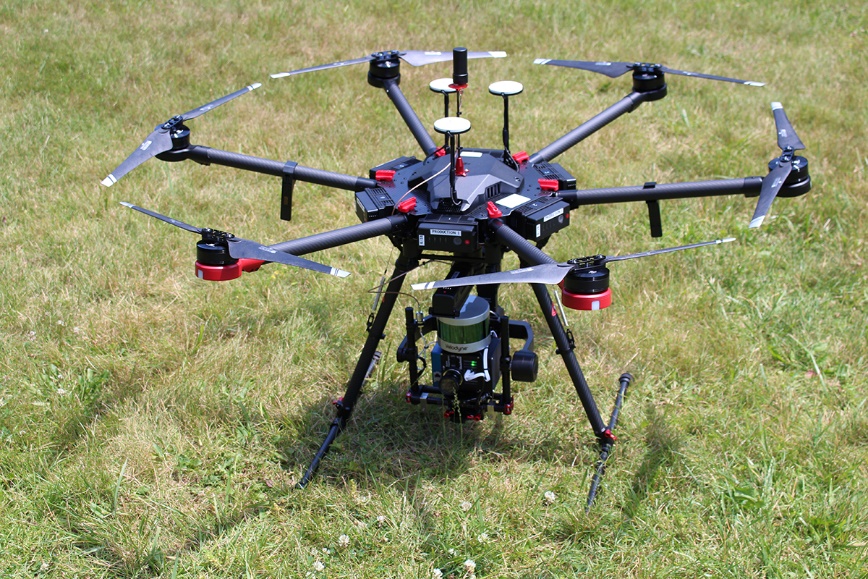 9
Radiometric Calibration Network (RadCalNet)
Online data portal went live in Jul 2018: www.radcalnet.org 
TOA reflectance from 09:00–15:00 local standard time
400 nm to 2500 nm, Dl = 10 nm
Surface reflectance and atmospheric data are also available
RadCalNet forum: forum.radcalnet.org   (announcements, FAQs, documentation, etc.)
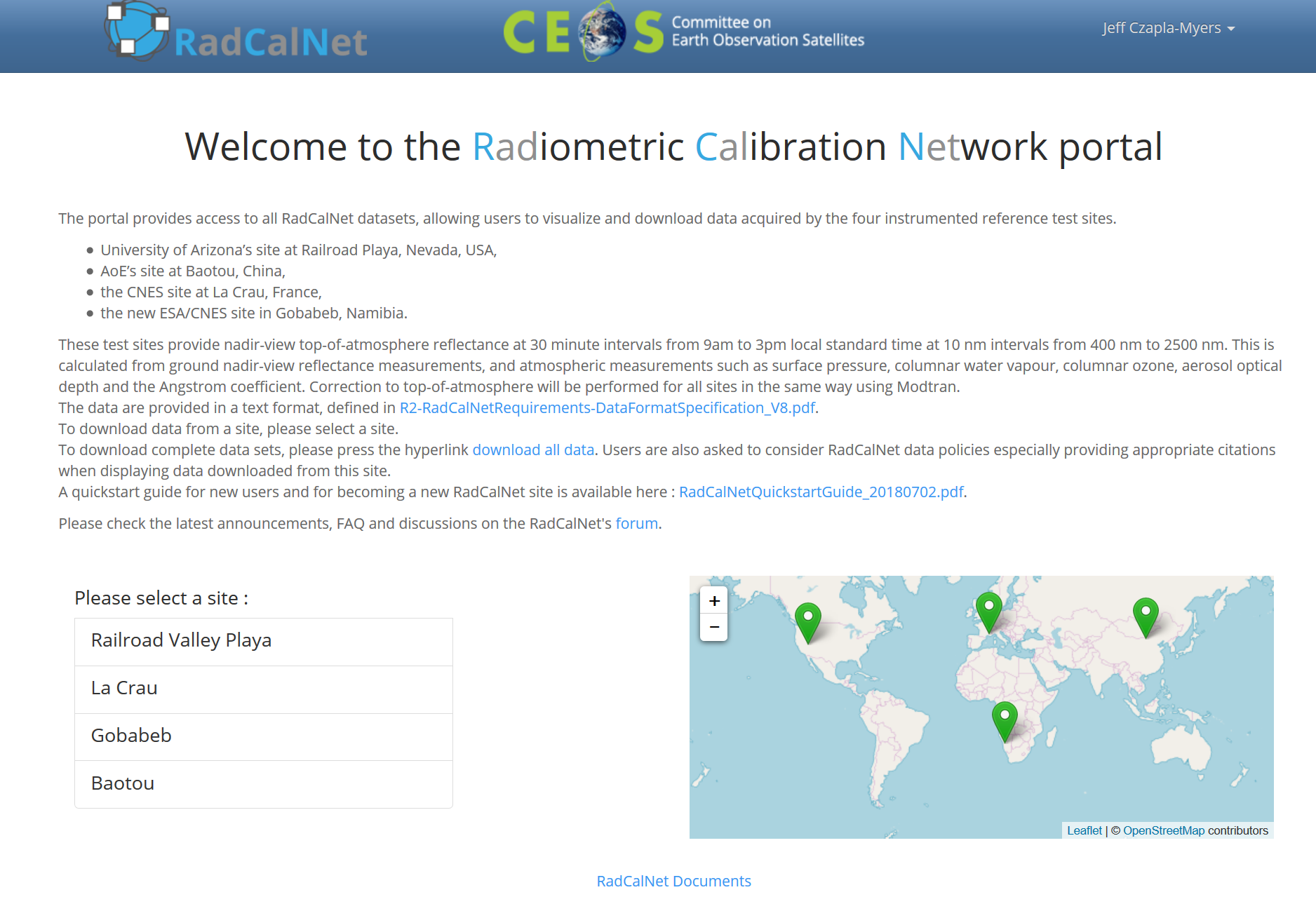 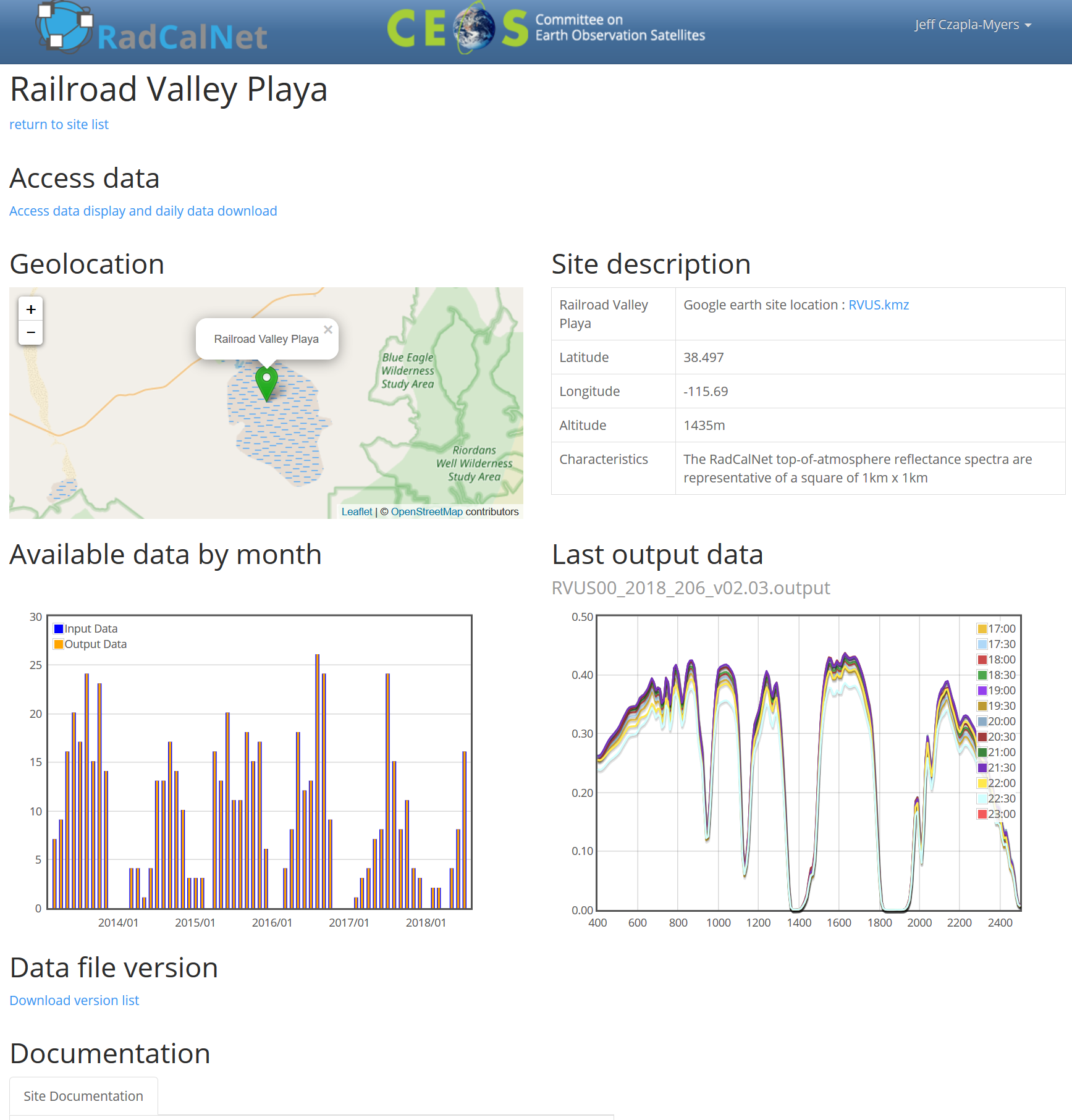 10
MODIS and VIIRS Imagery
Source:
LAADS DAAC

Radiometric Calibration
Terra & Aqua MODIS:	Collection 6.1 			(2013–2021)
SNPP VIIRS:  		Collection 1 (Archive 5110) 	(2013–2021)
NOAA-20 VIIRS:		Collection 2 (Archive 5200) 	(2018–2021)

Surface Reflectance Validation
Terra & Aqua MODIS:	Collection 6 				(2013–2021)
SNPP VIIRS: 			Collection 1 (Archive 5000) 	(2013–2021)
NOAA-20 VIIRS:  		No imagery (still working on extracting from NOAA-CLASS imagery)
11
Sensor Viewing Conditions (as of 1 Jan 2021)
12
Current MODIS Radiometric Calibration Results
2013–2021
TMODIS: N=135,   AMODIS: N=112			        Double ratio to remove RadCaTS







MODIS Bands: 1–7 				
Double ratio: (TMODIS/RadCaTS)/(AMODIS/RadCaTS) = TMODIS/AMODIS
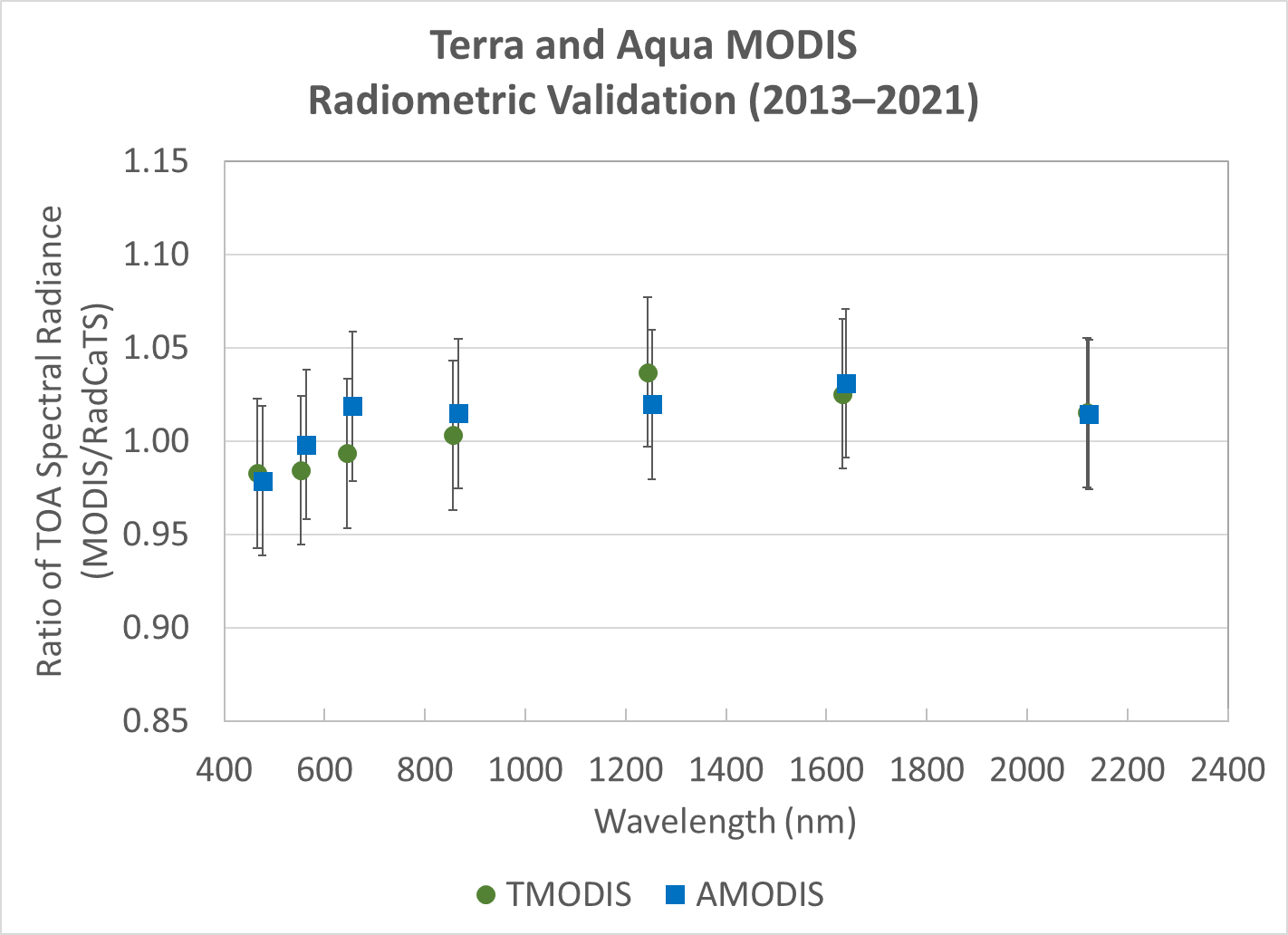 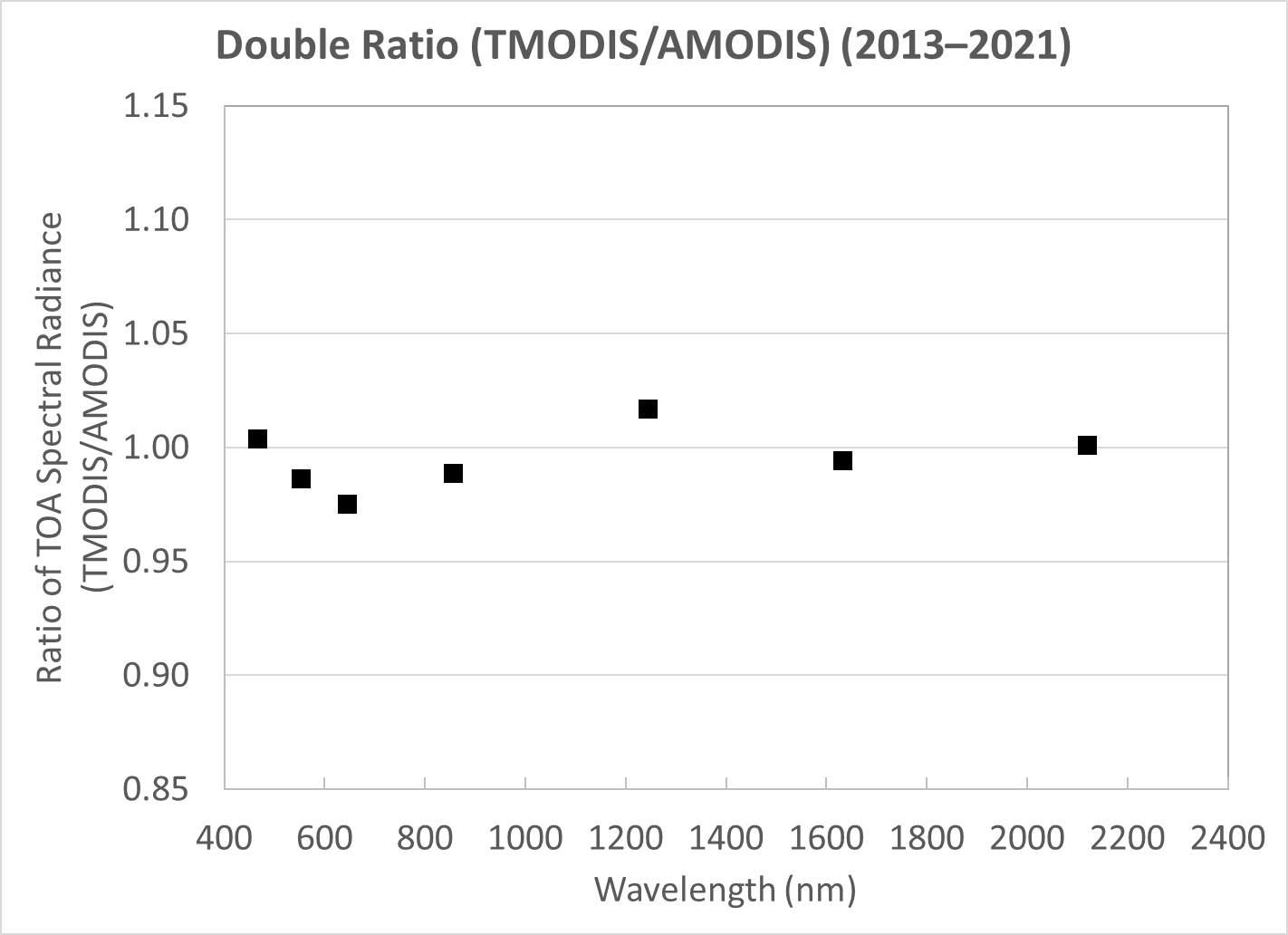 13
Temporal Radiometric Calibration Results
Terra MODIS							Aqua MODIS


							Band 1 (645 nm)




							
							Band 4 (553 nm)
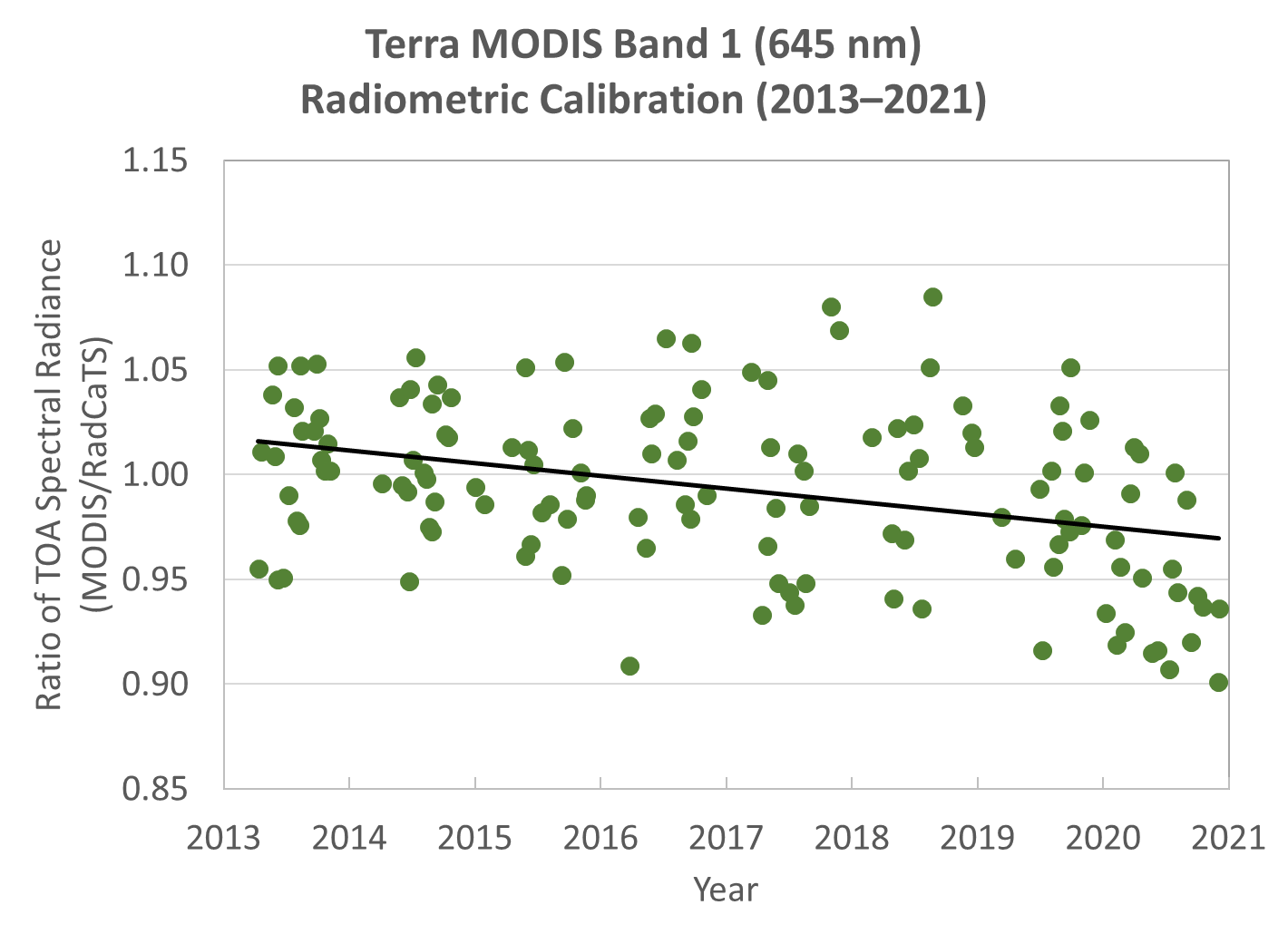 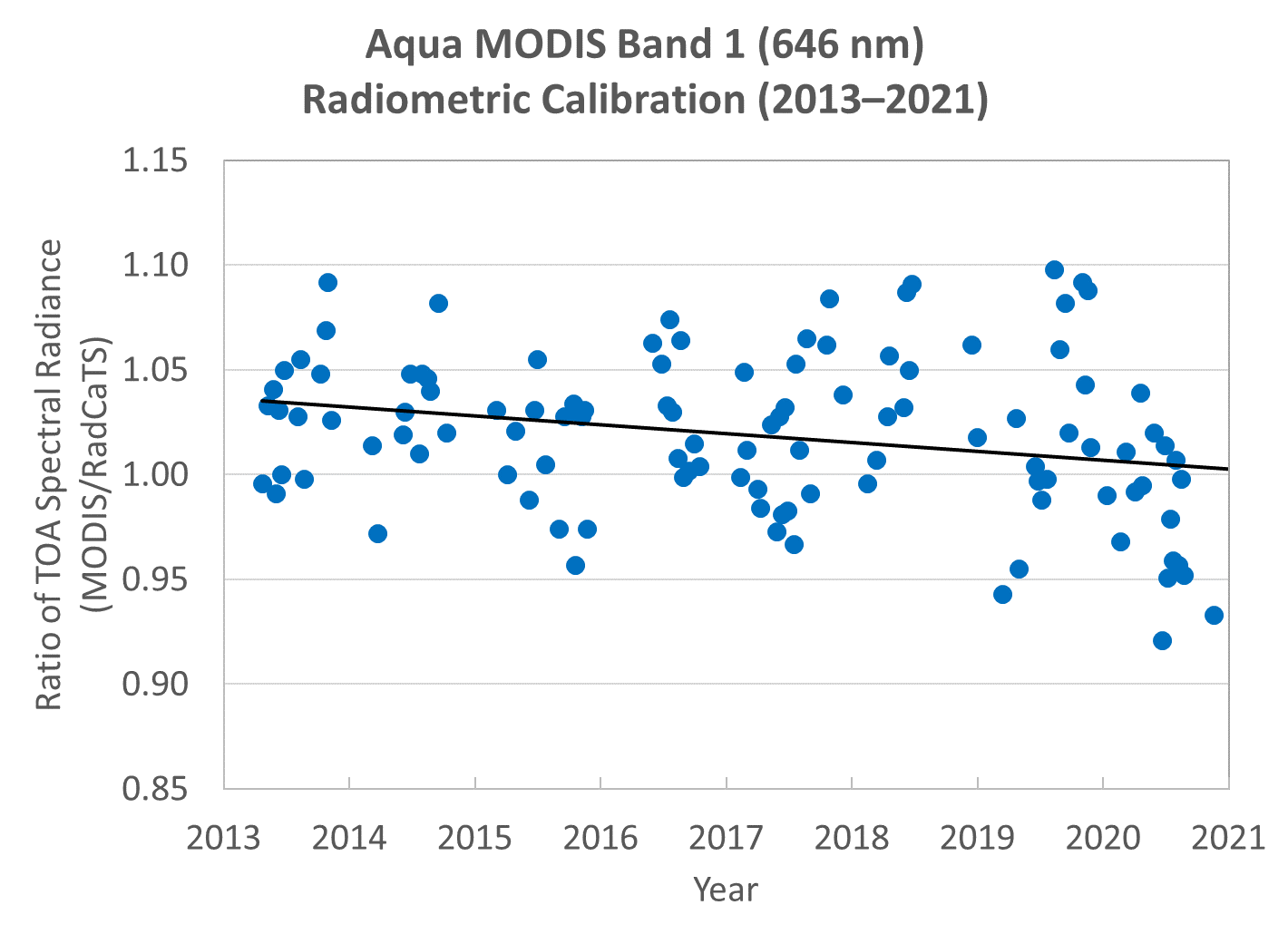 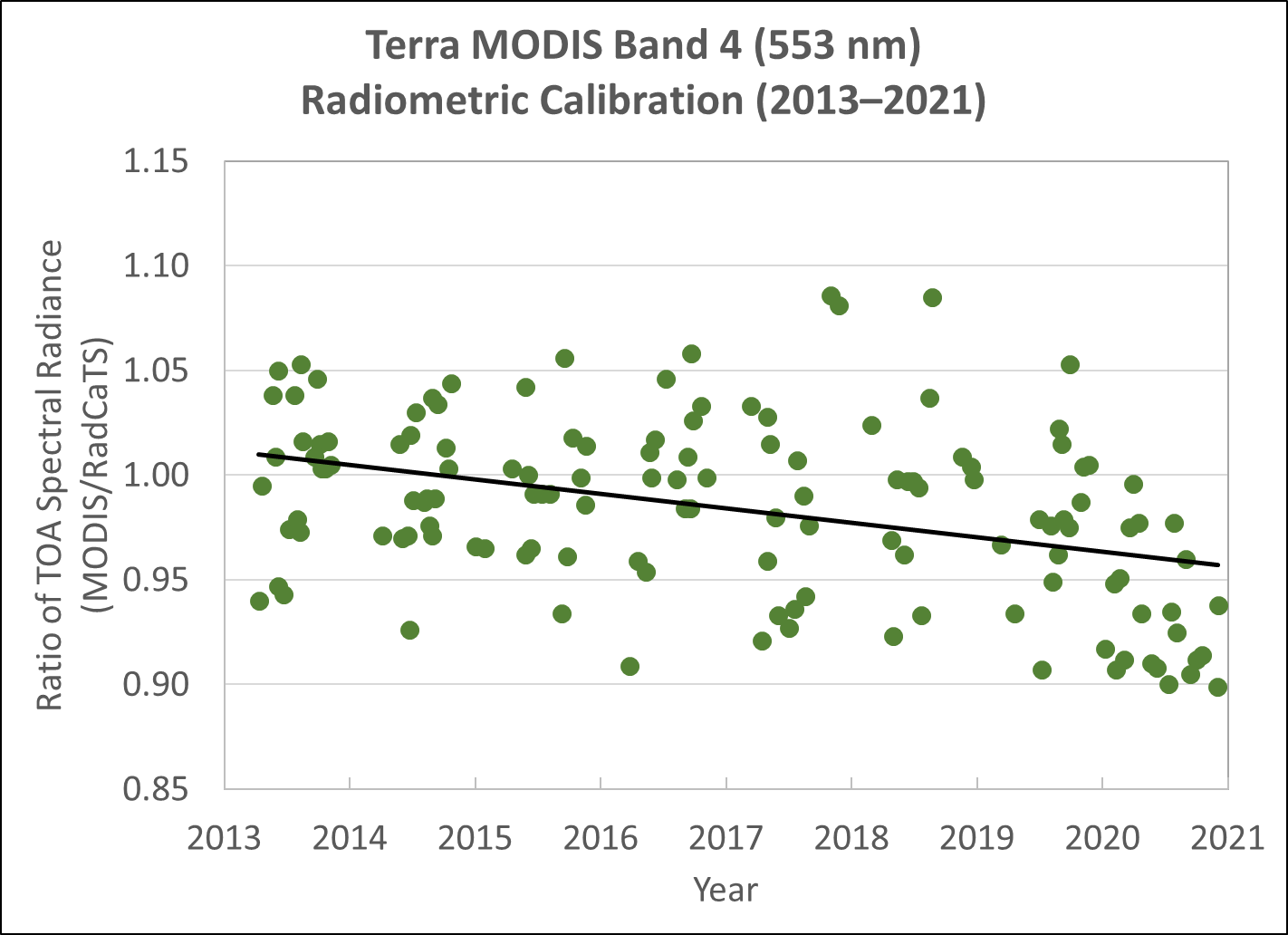 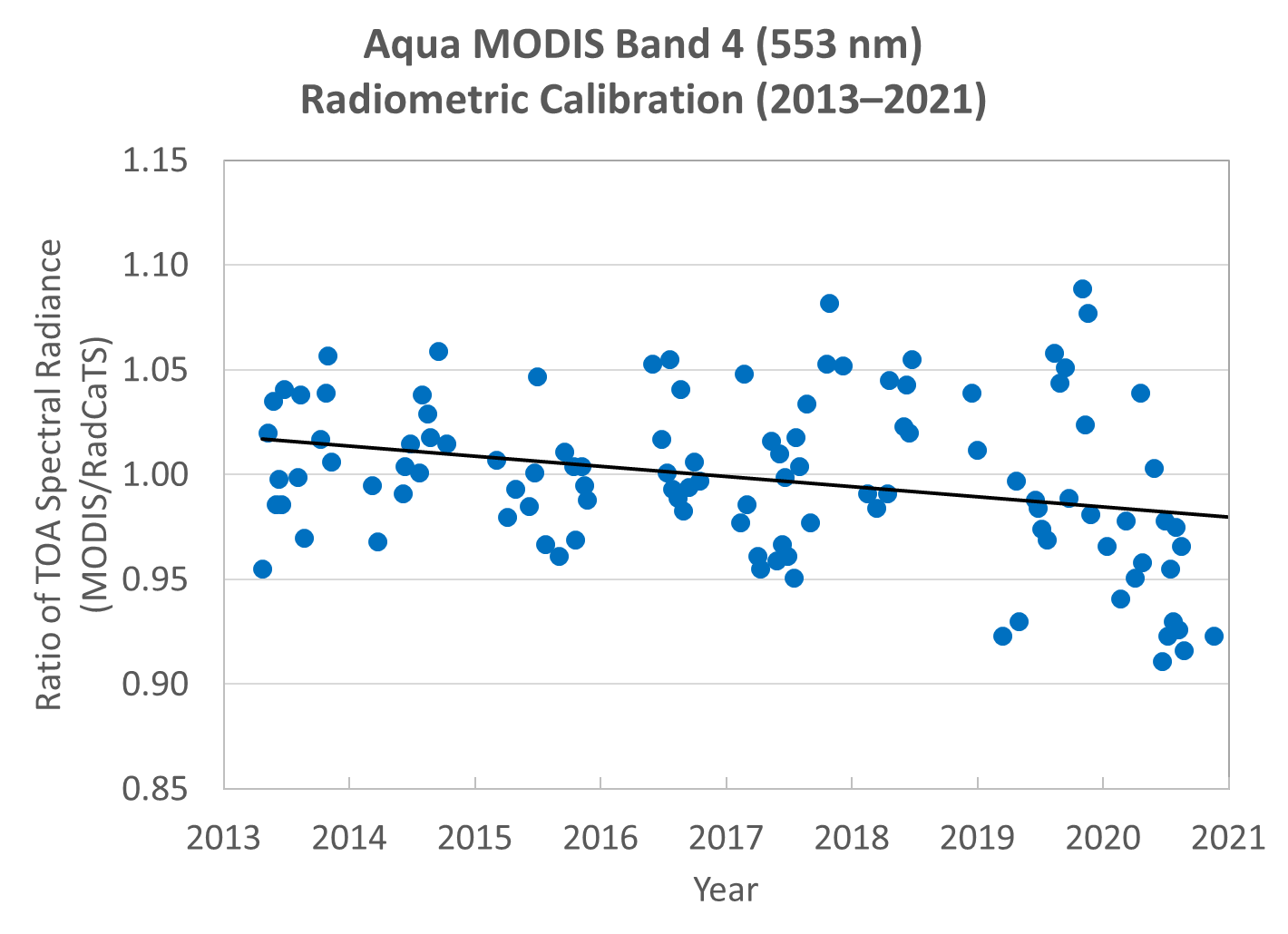 14
Current MODIS Surface Reflectance Validation Results
2013–2021
TMODIS: N=135,   AMODIS: N=112			   Double difference to remove RadCaTS







MODIS Bands 1–7 				
Double difference: (TMODIS–RadCaTS)–(AMODIS–RadCaTS) = TMODIS–AMODIS
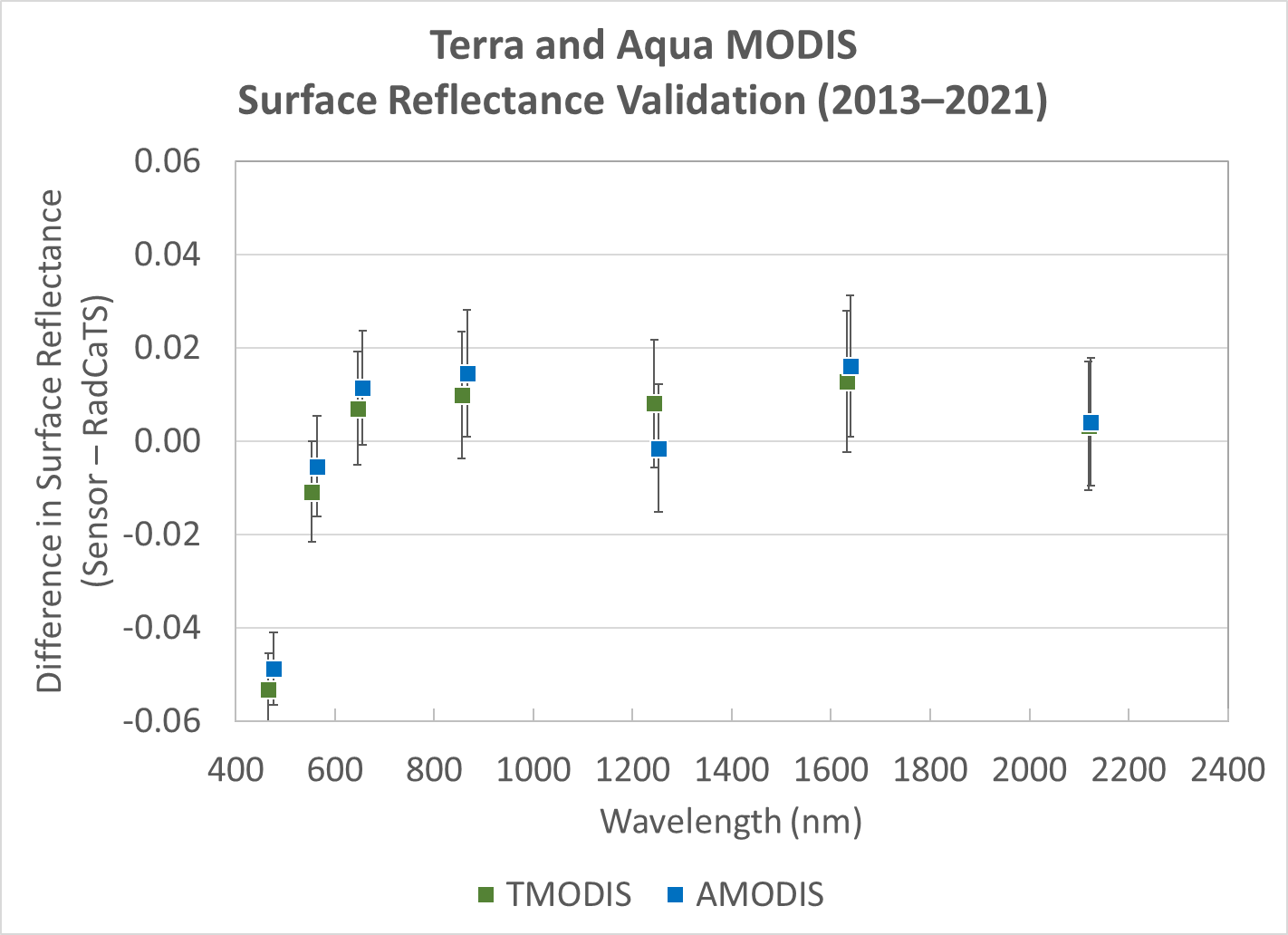 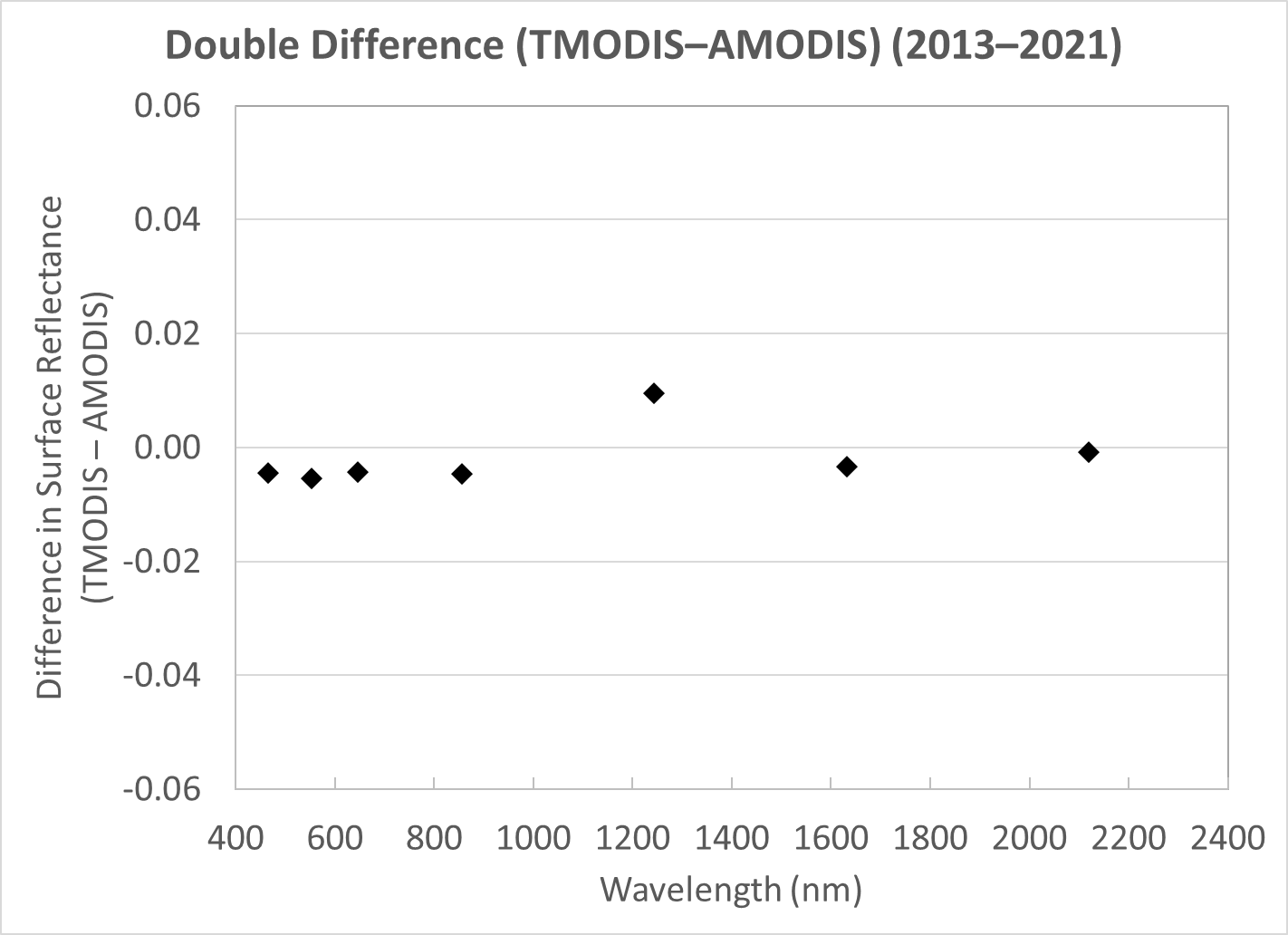 15
Temporal Surface Reflectance Validation Results
Terra MODIS							Aqua MODIS


							Band 1 (645 nm)




							
							Band 4 (553 nm)
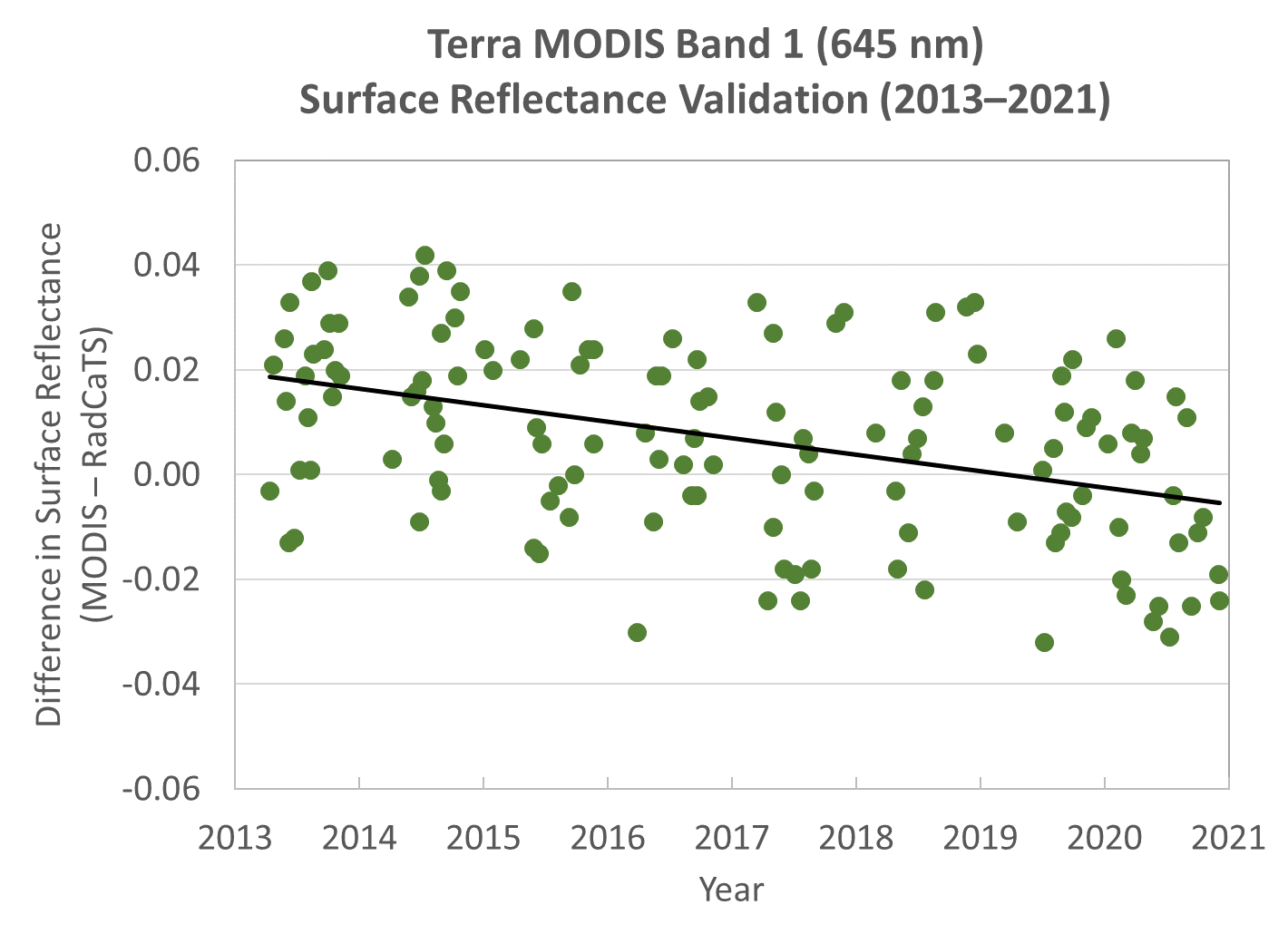 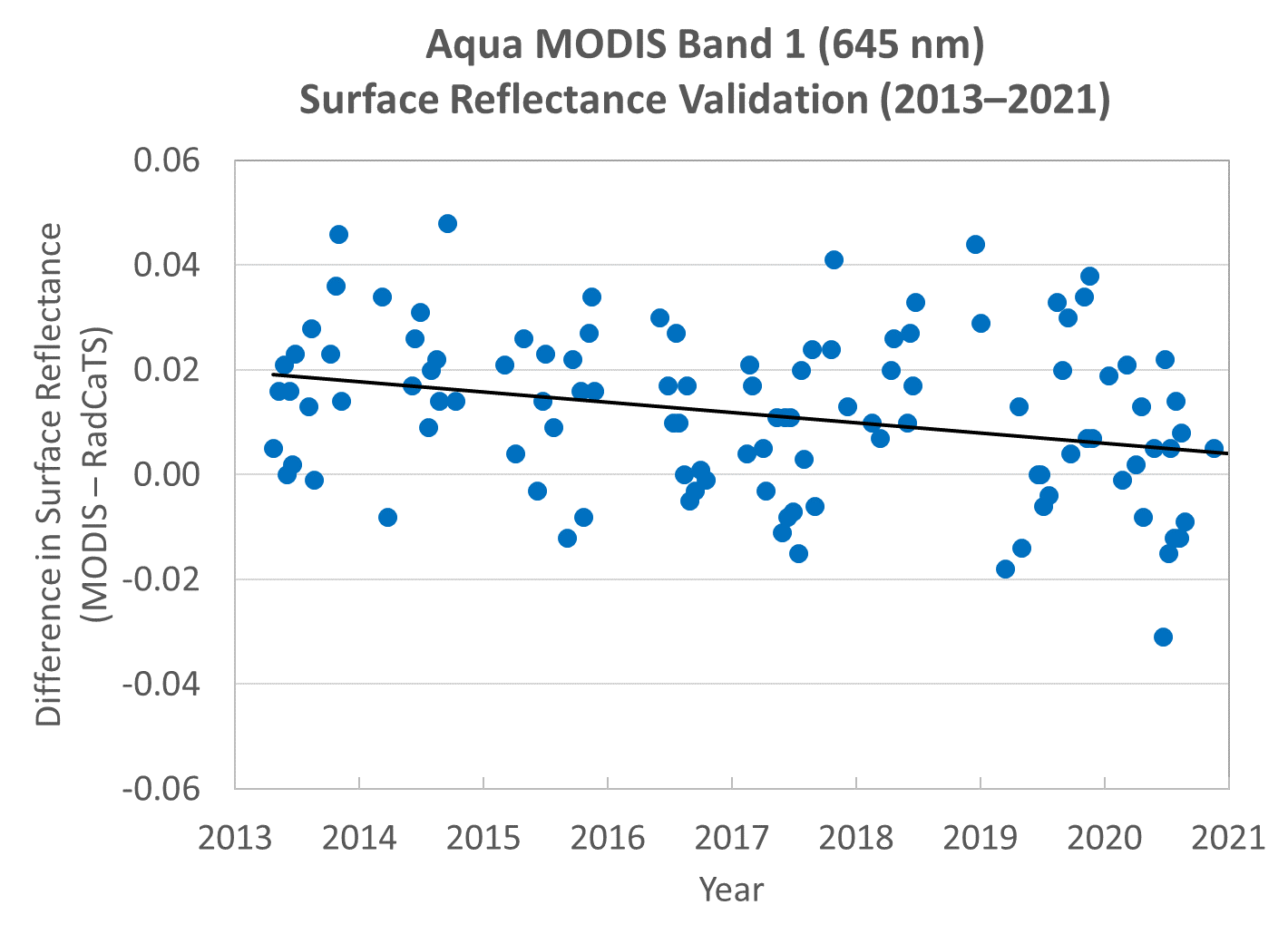 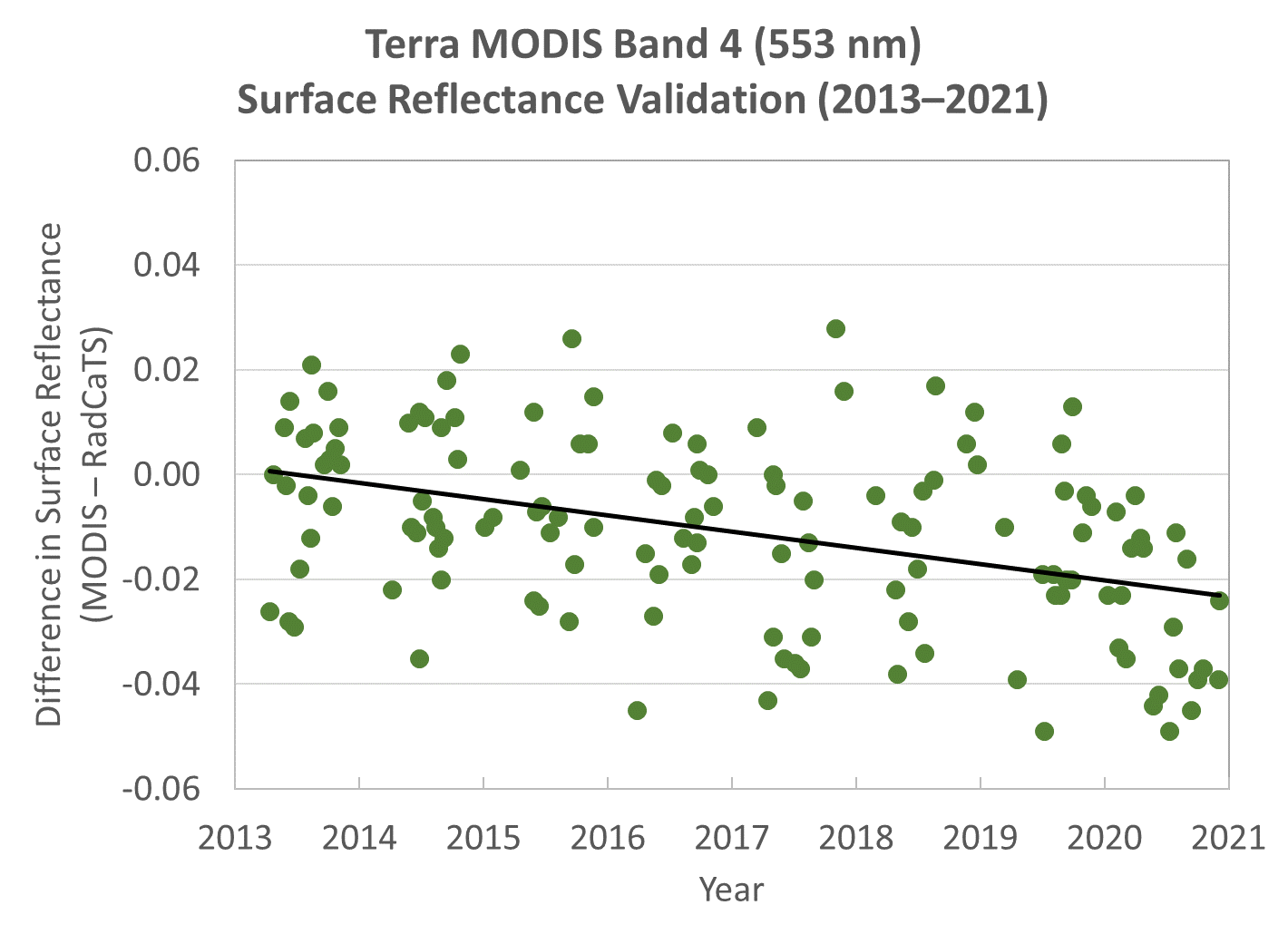 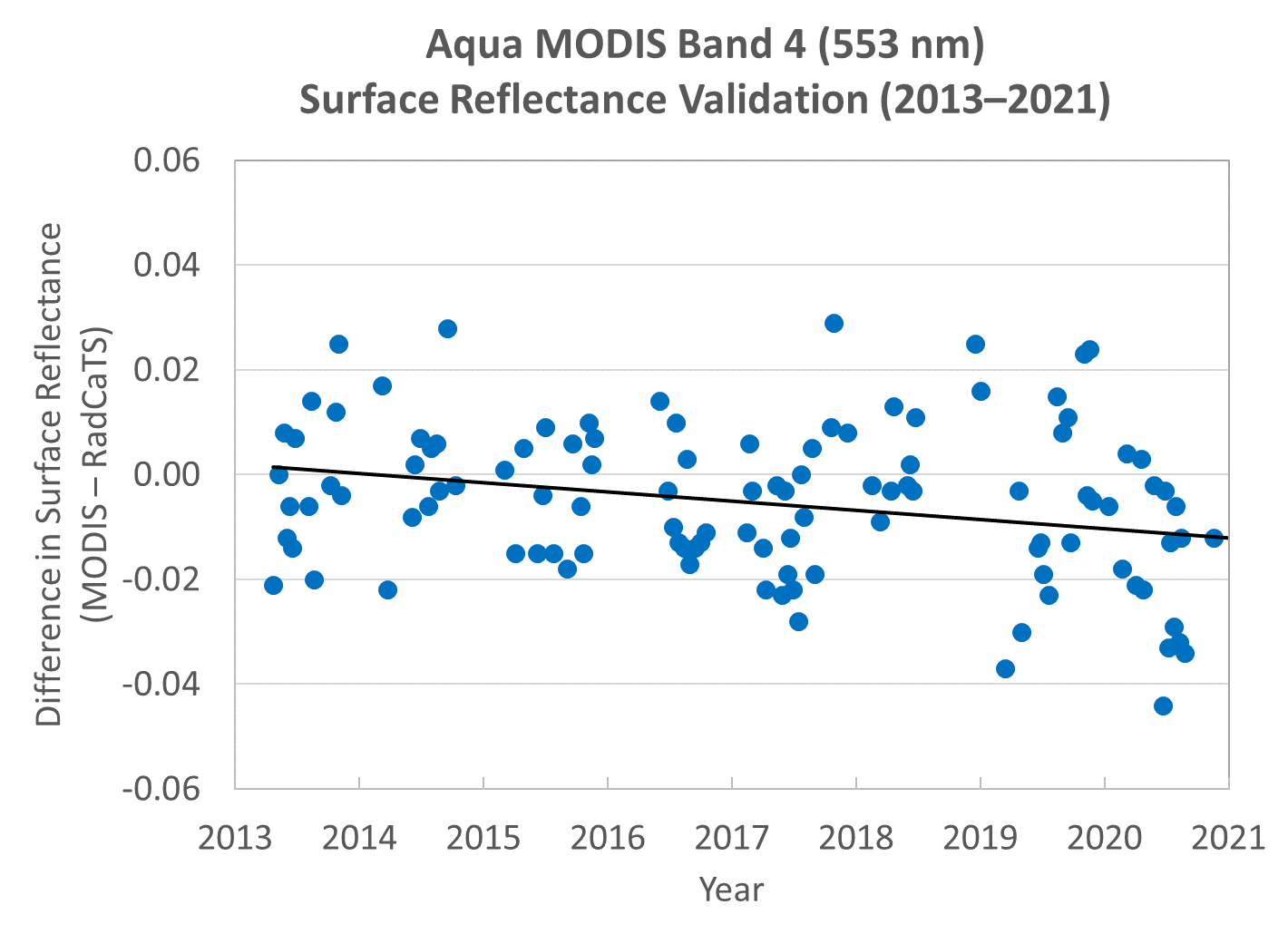 16
VIIRS Results
17
Current VIIRS Radiometric Calibration Results
2013–2021 (SNPP), 2018–2021 (NOAA-20)
SNPP: N=106   			     NOAA-20: N=64    		Double ratio to remove RadCaTS







VIIRS bands: I1–I3, M1–M5, M7, M8, M10, M11 				
Double ratio: (SNPP/RadCaTS)/(N20/RadCaTS) = SNPP/N20
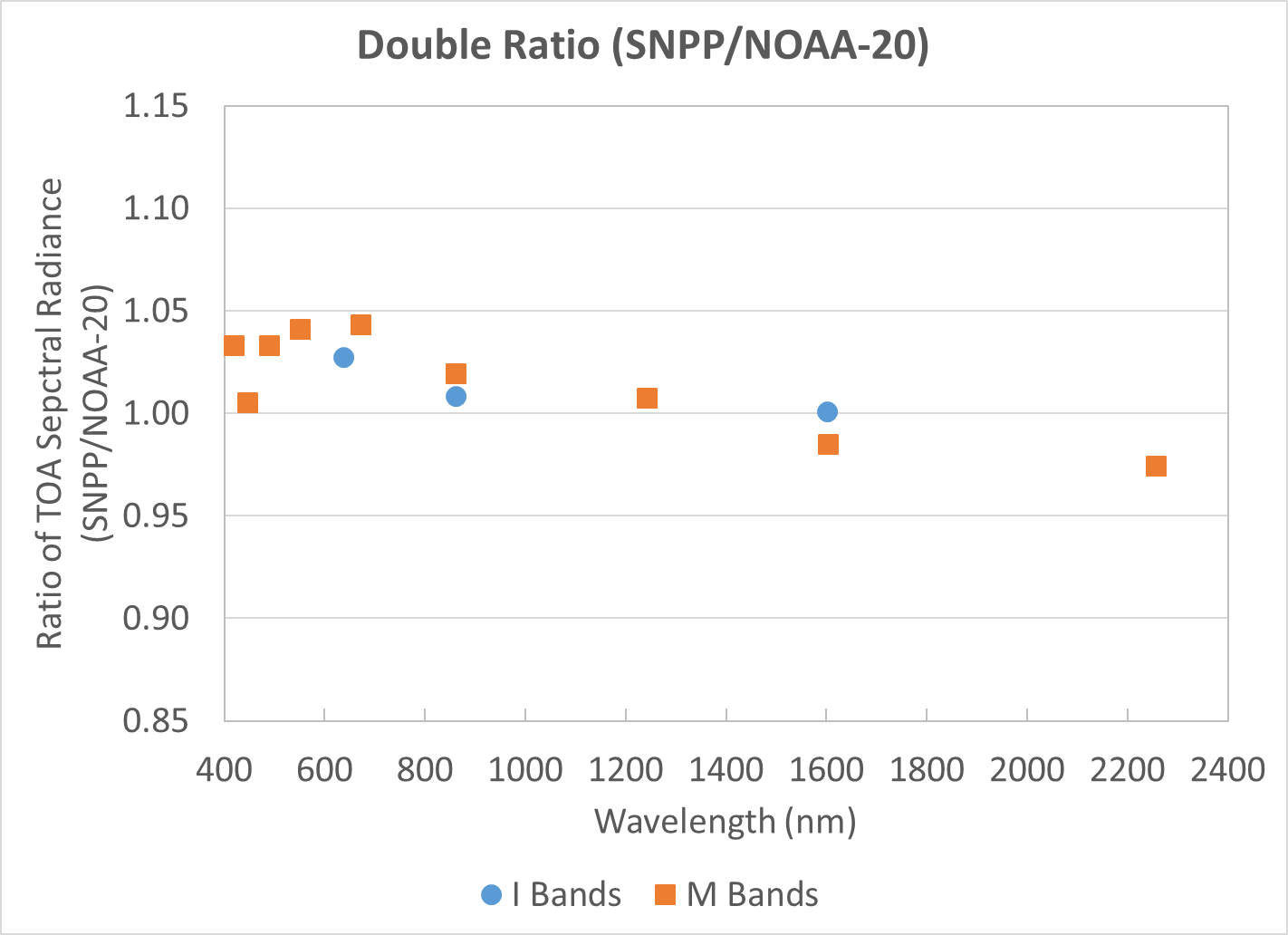 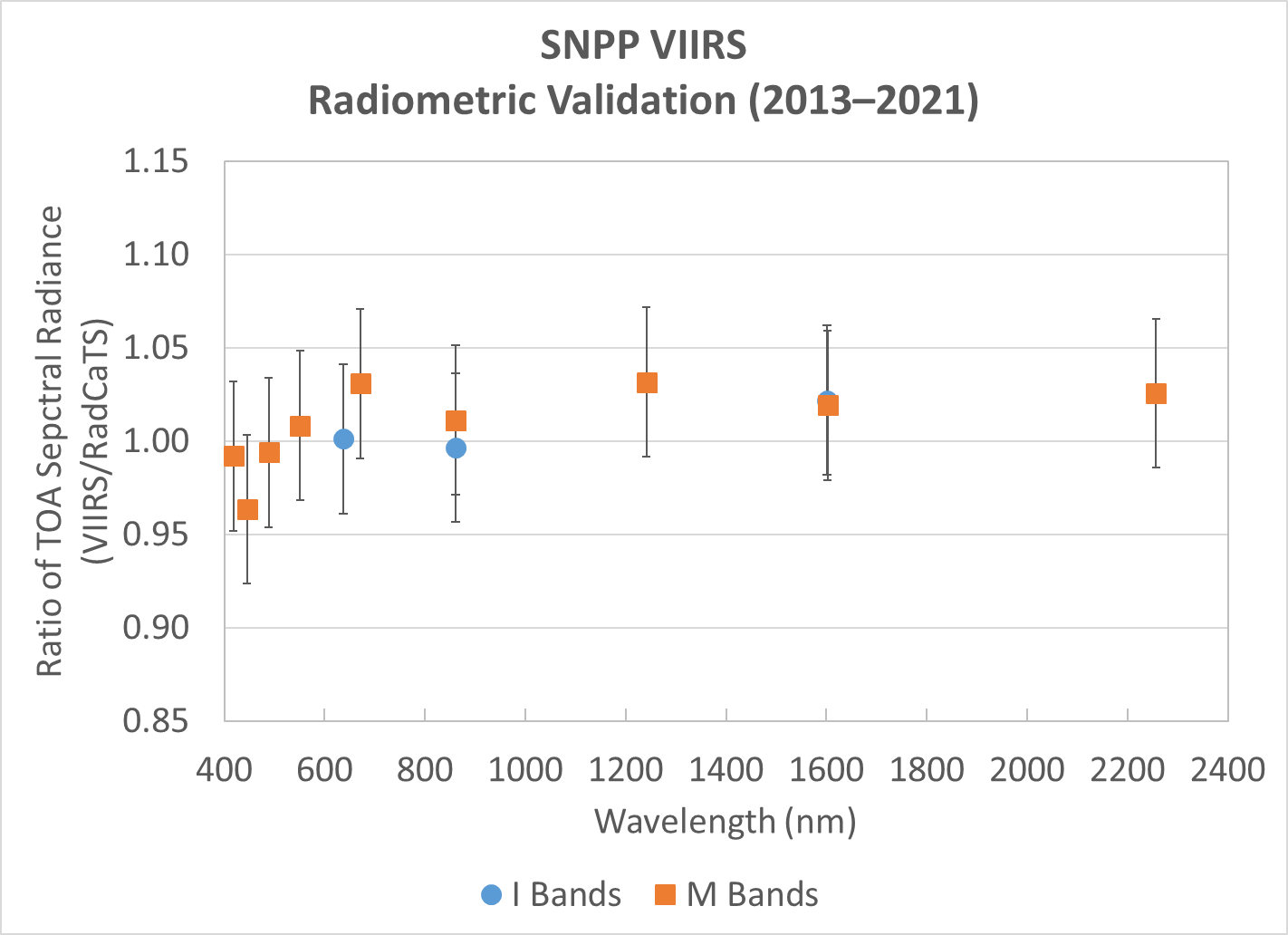 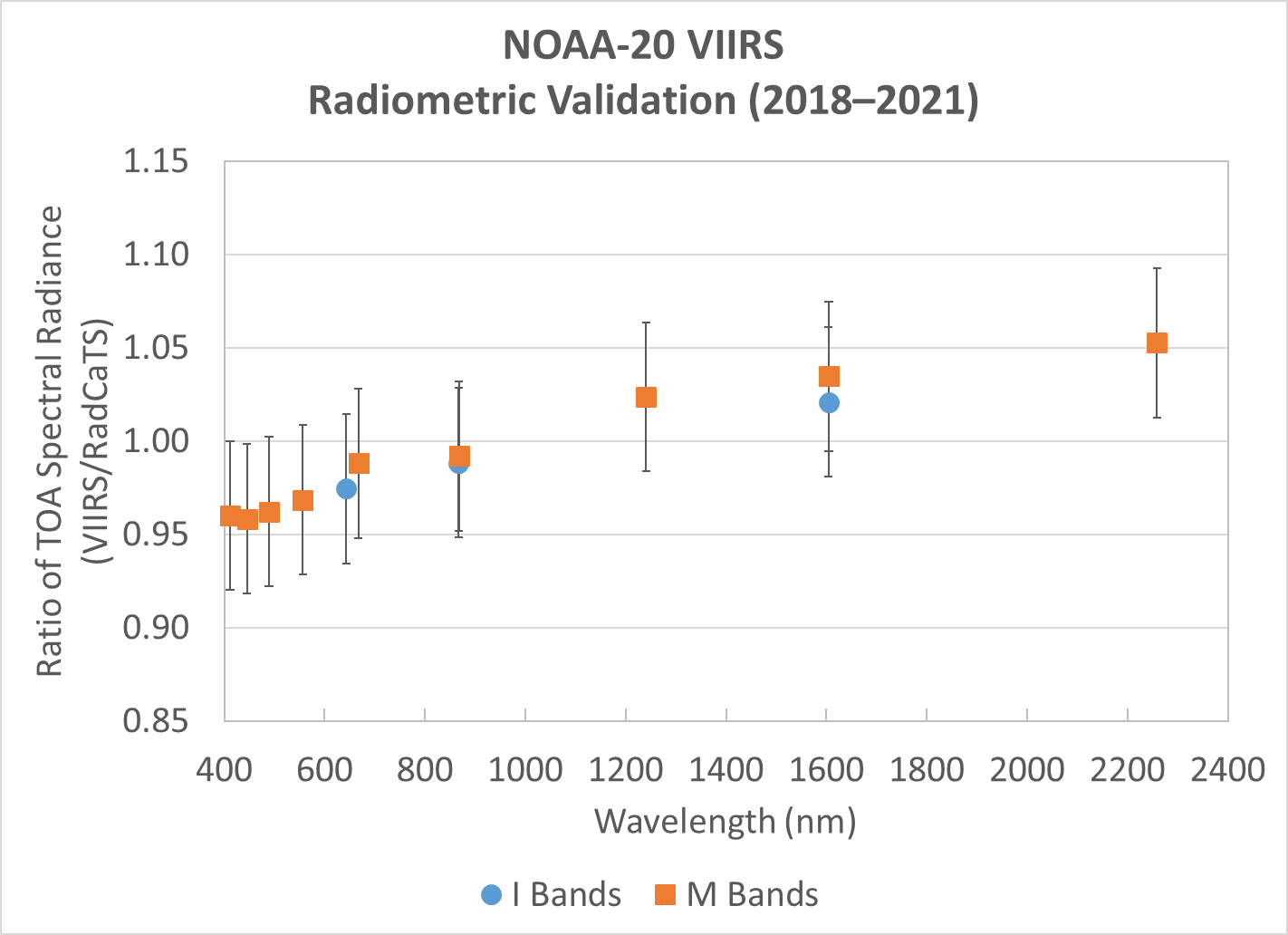 18
Temporal Radiometric Calibration Results
SNPP VIIRS							NOAA-20 VIIRS


							Band I1 (638 nm)




							
							Band M4 (552 nm)
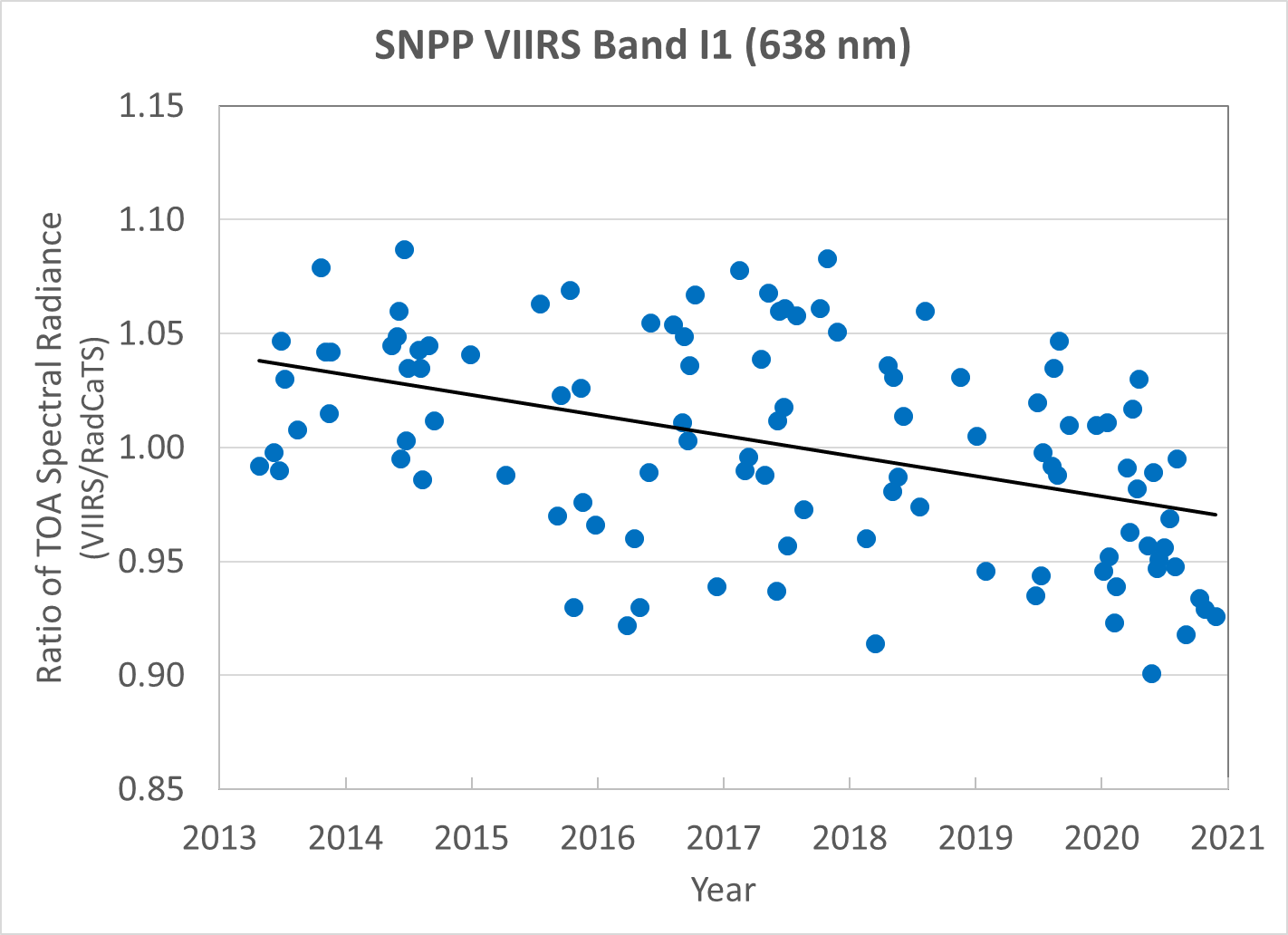 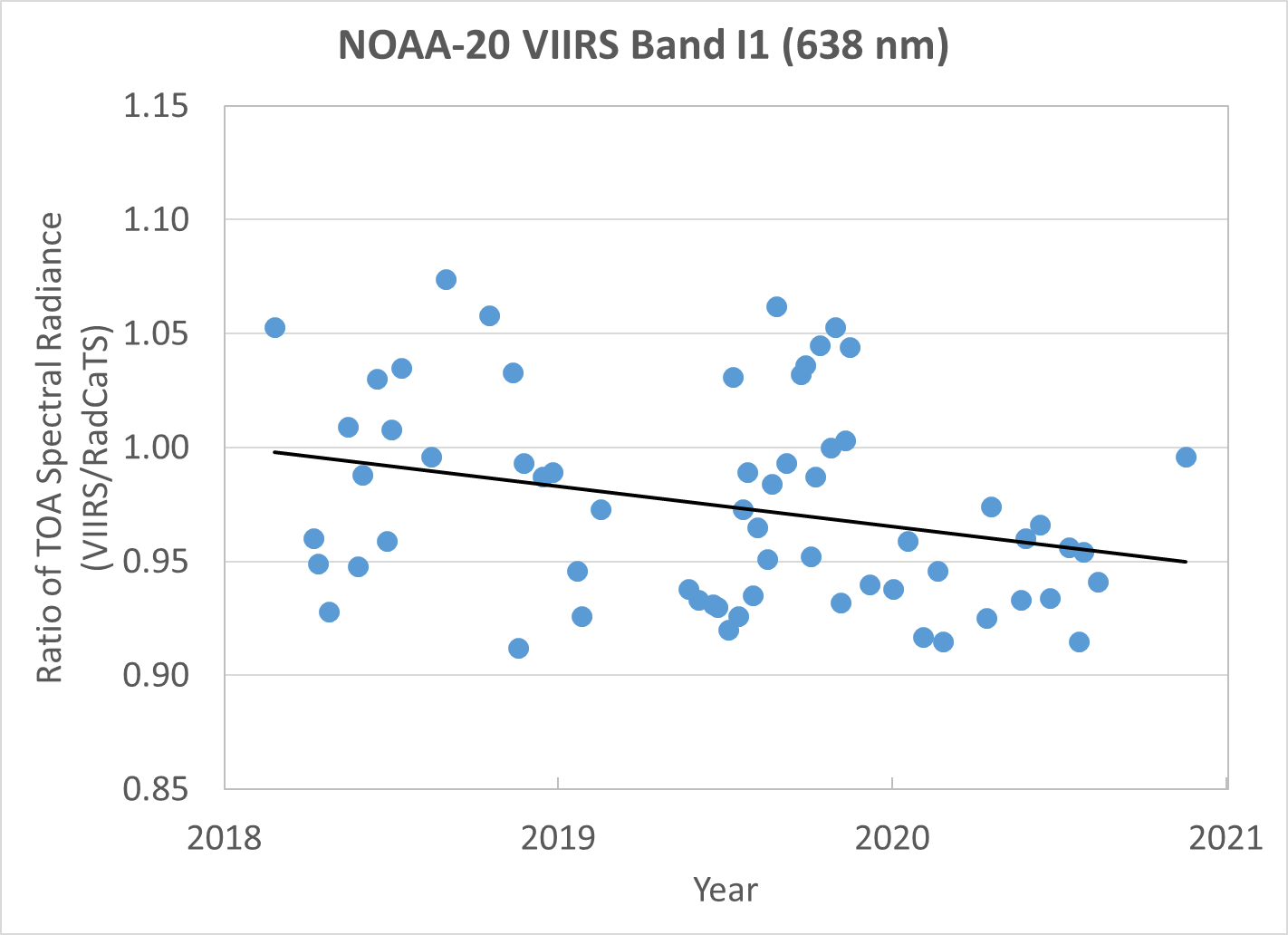 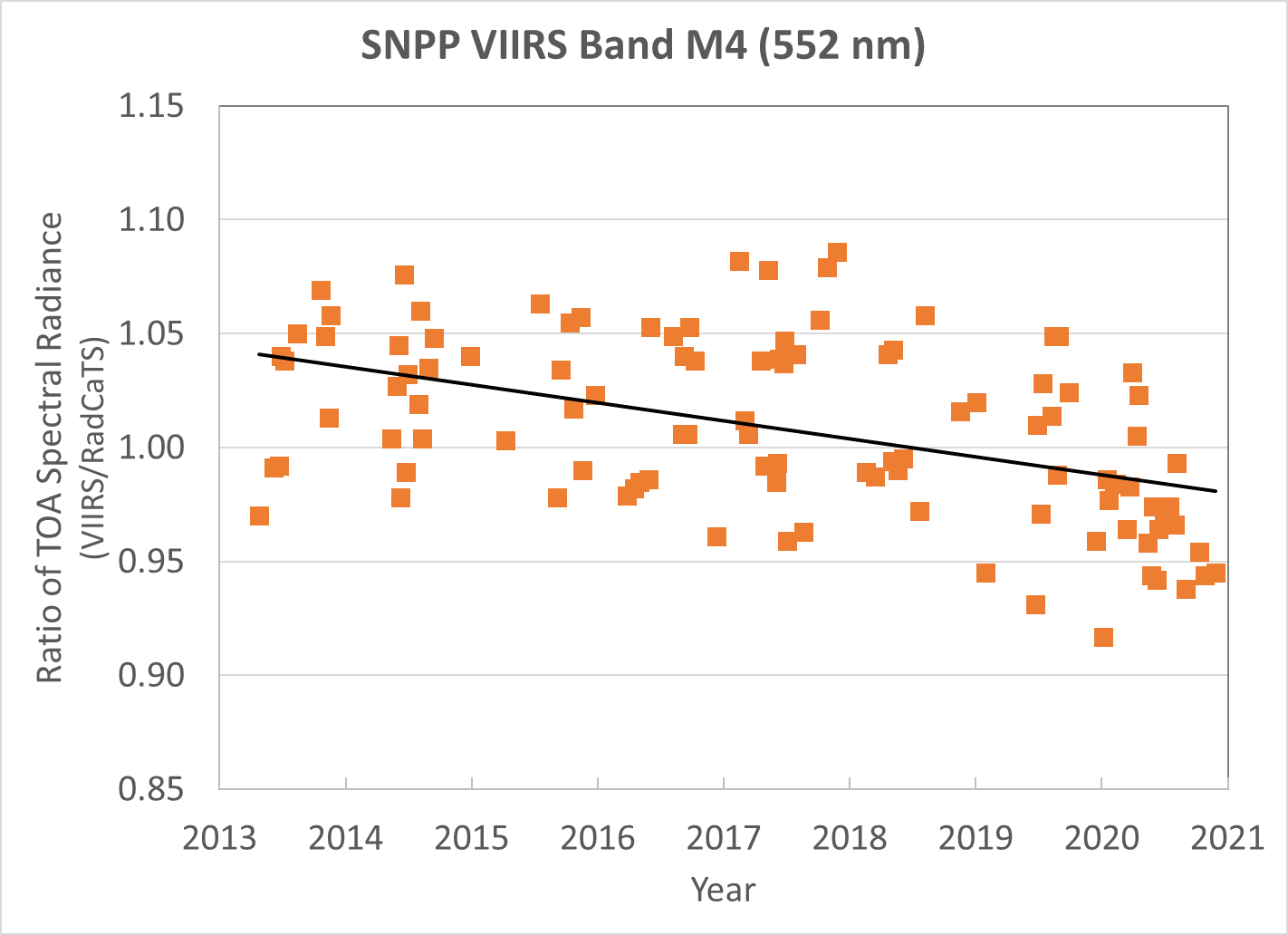 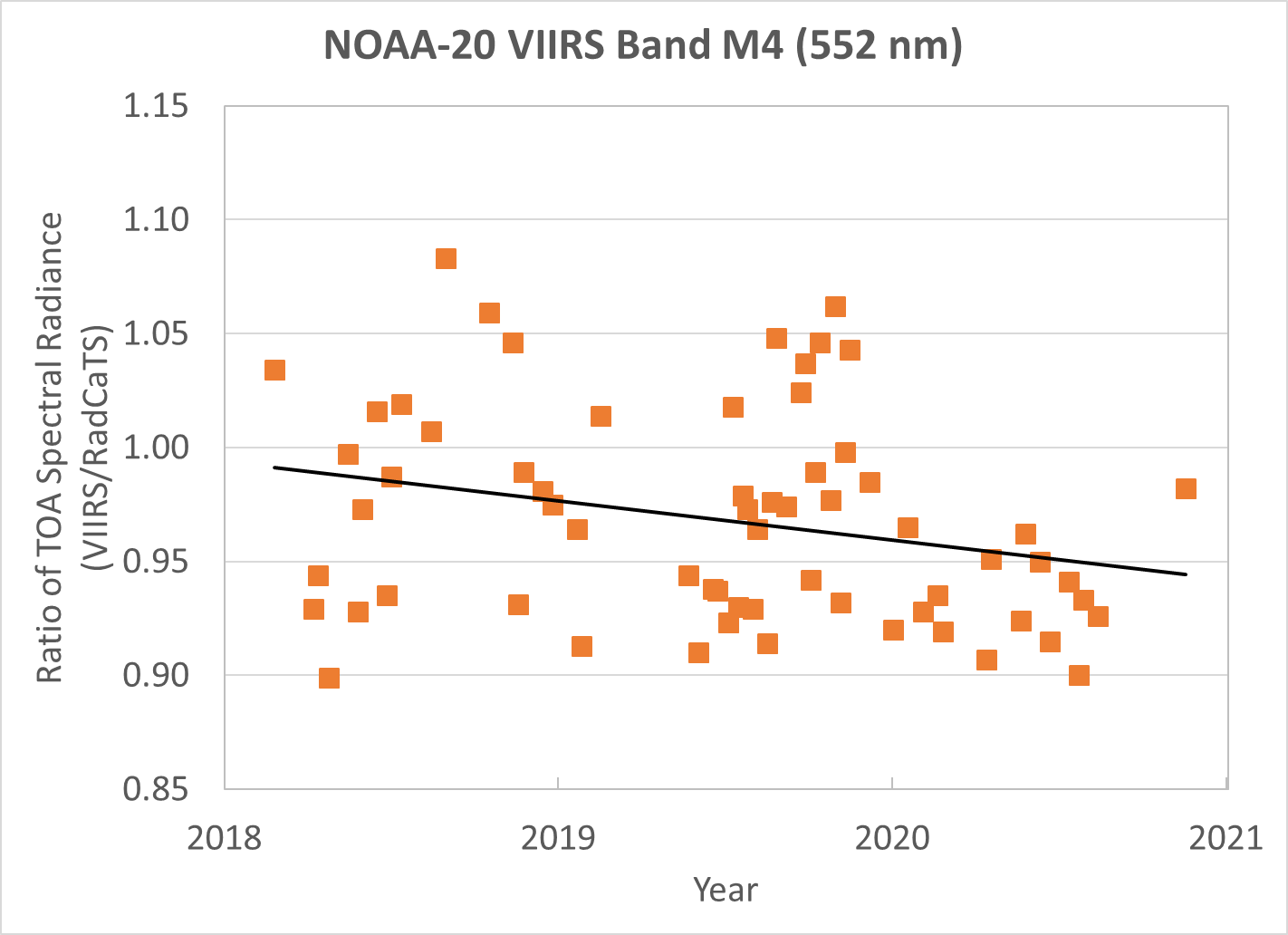 19
SNPP VIIRS Surface Reflectance Validation Results
2013–2021			  	           				    	     Temporal Examples
N=106

						             	     
								             Band I1 (638 nm)



					
						           		     
								          Band M4 (552 nm)
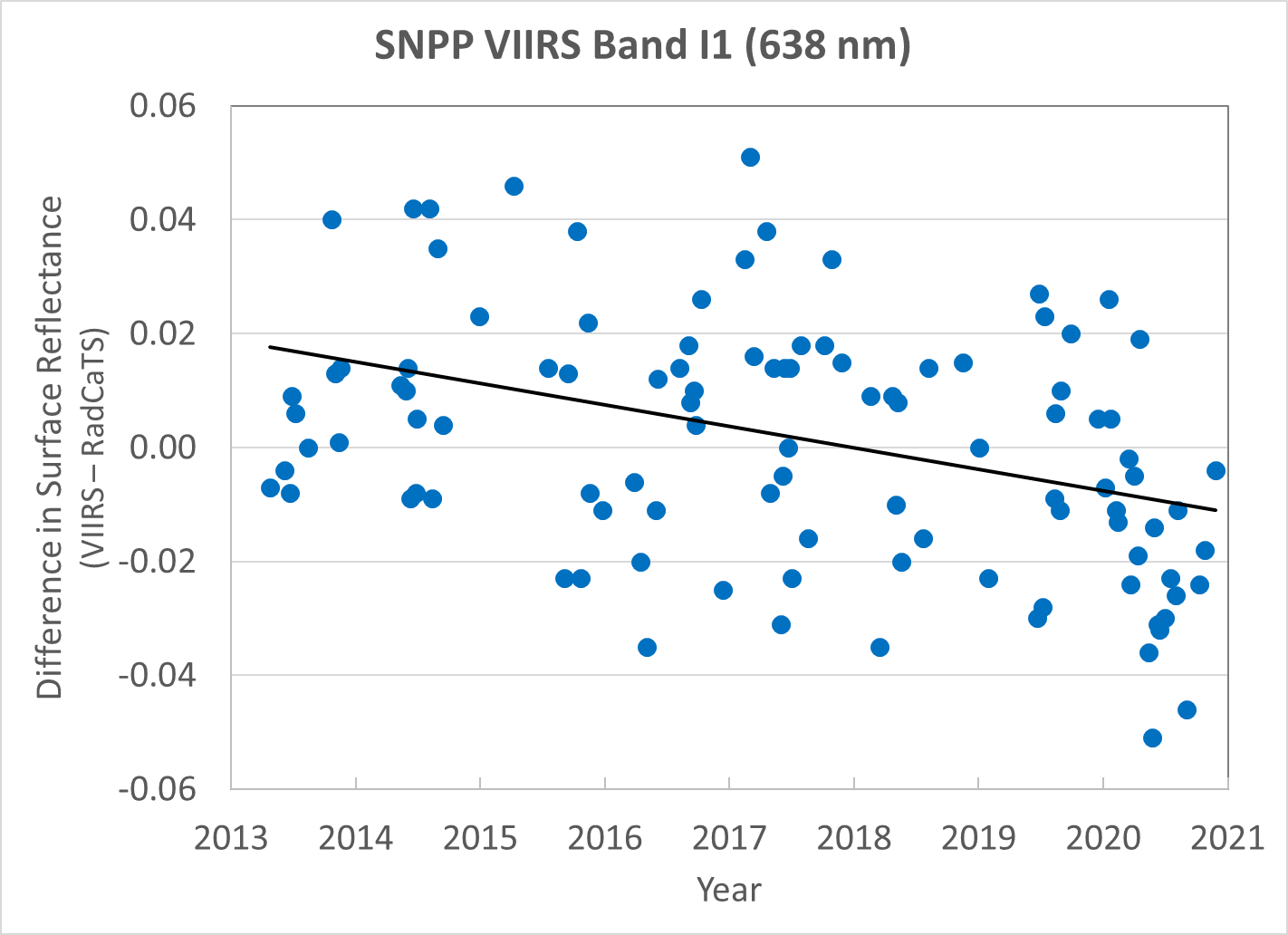 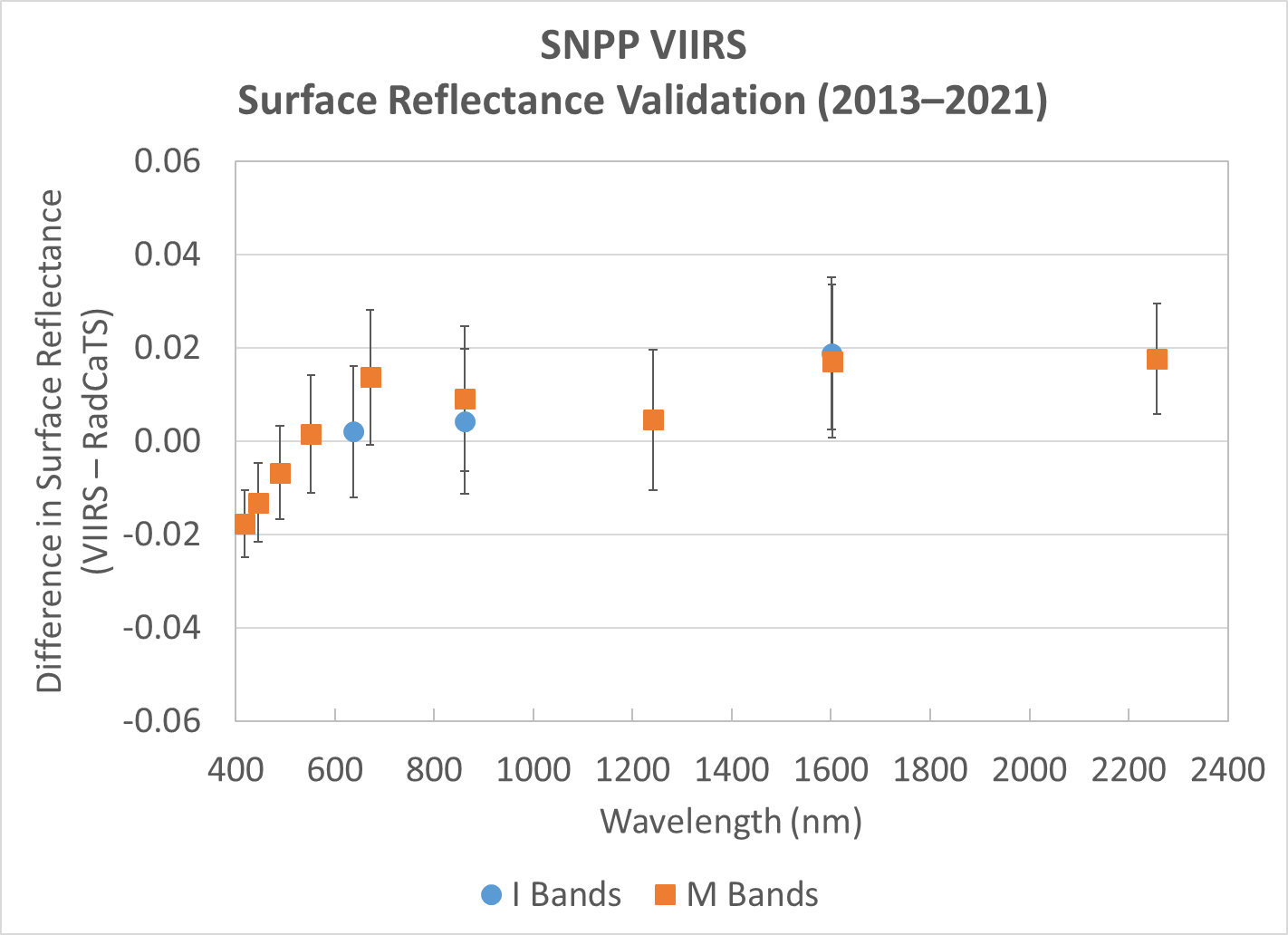 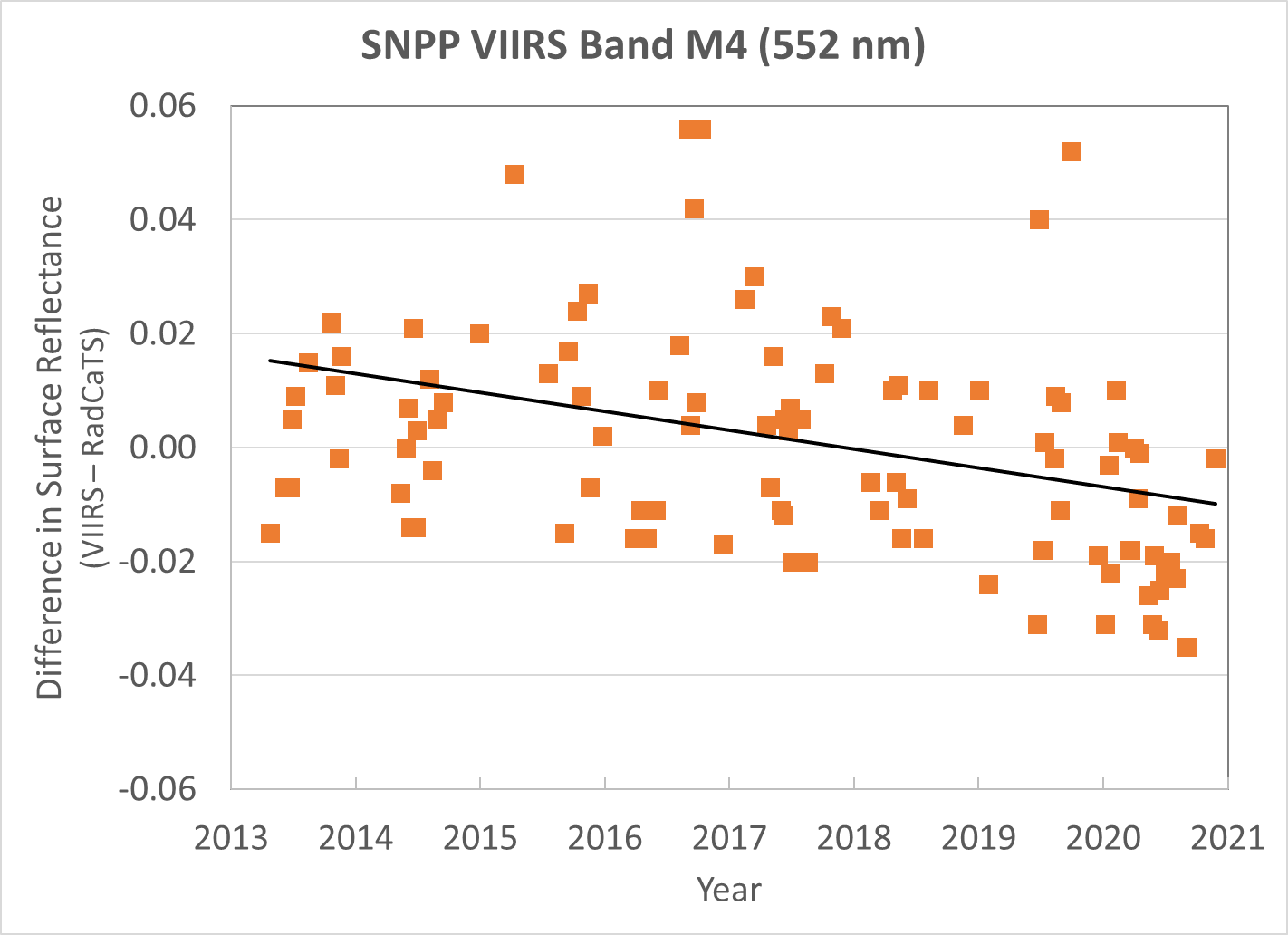 20
Recap
Summary of all radiometric calibration results
			     VNIR								   SWIR
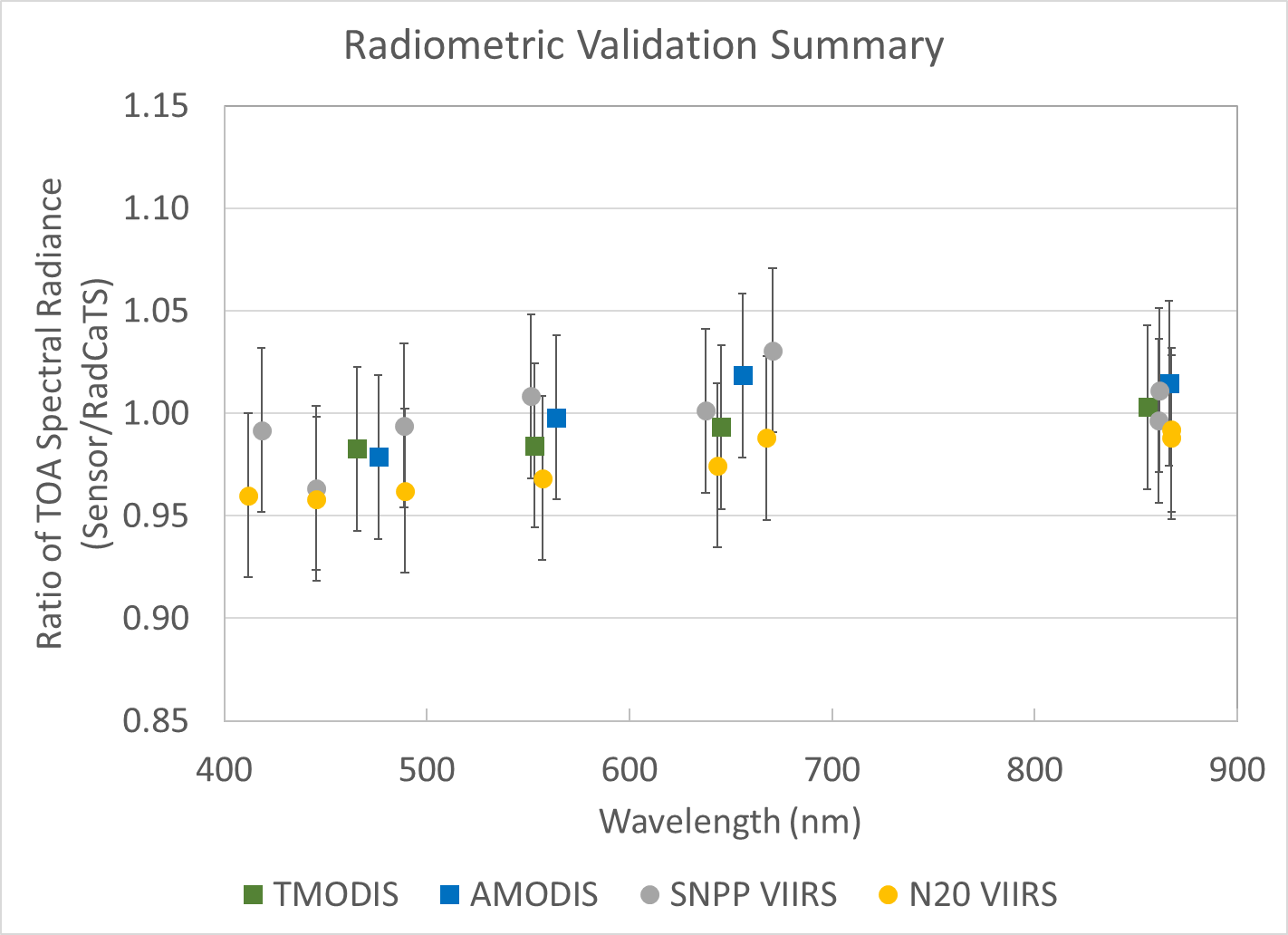 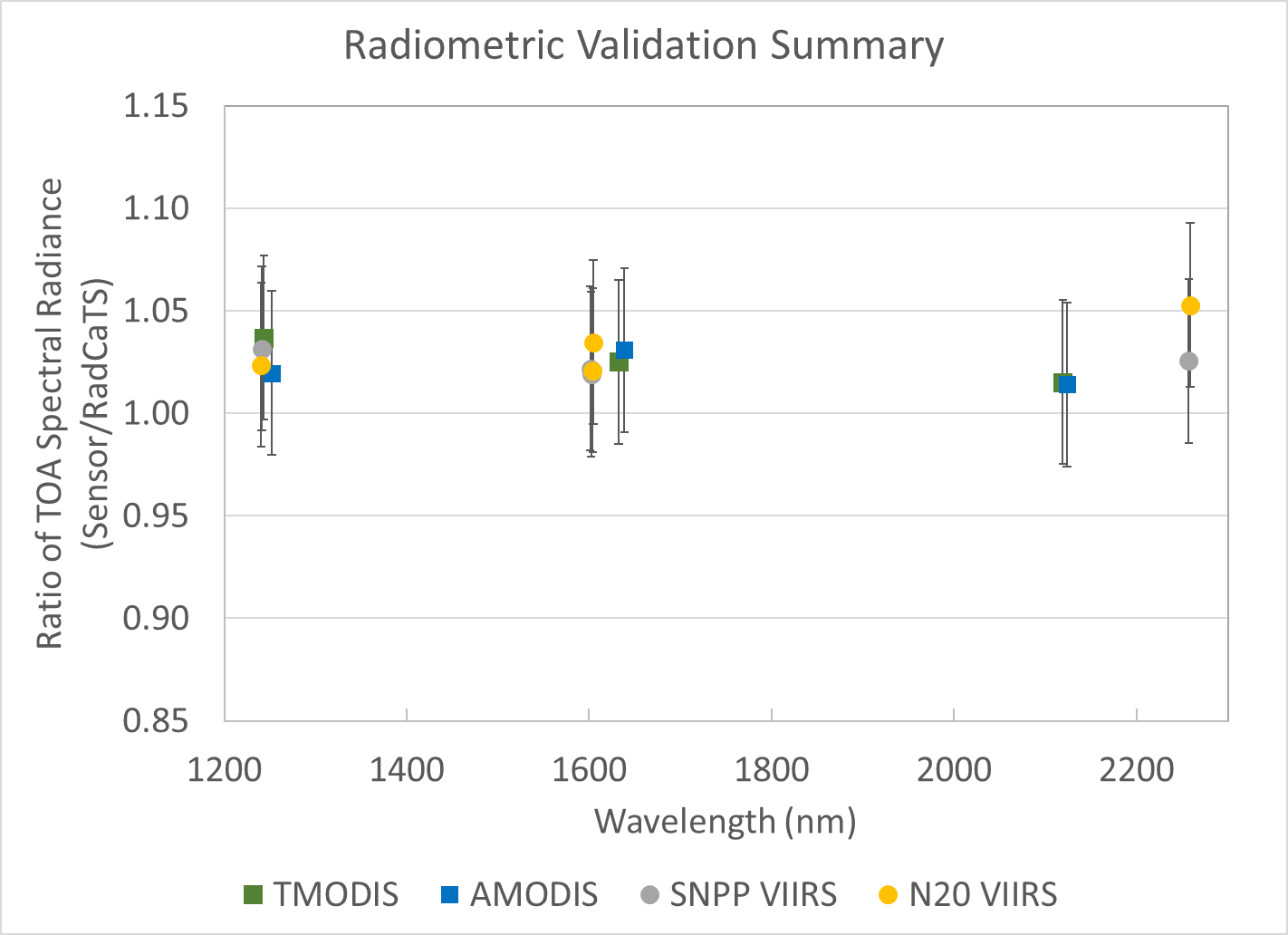 21
Recap
Summary of all surface reflectance validation results
			     VNIR								   SWIR
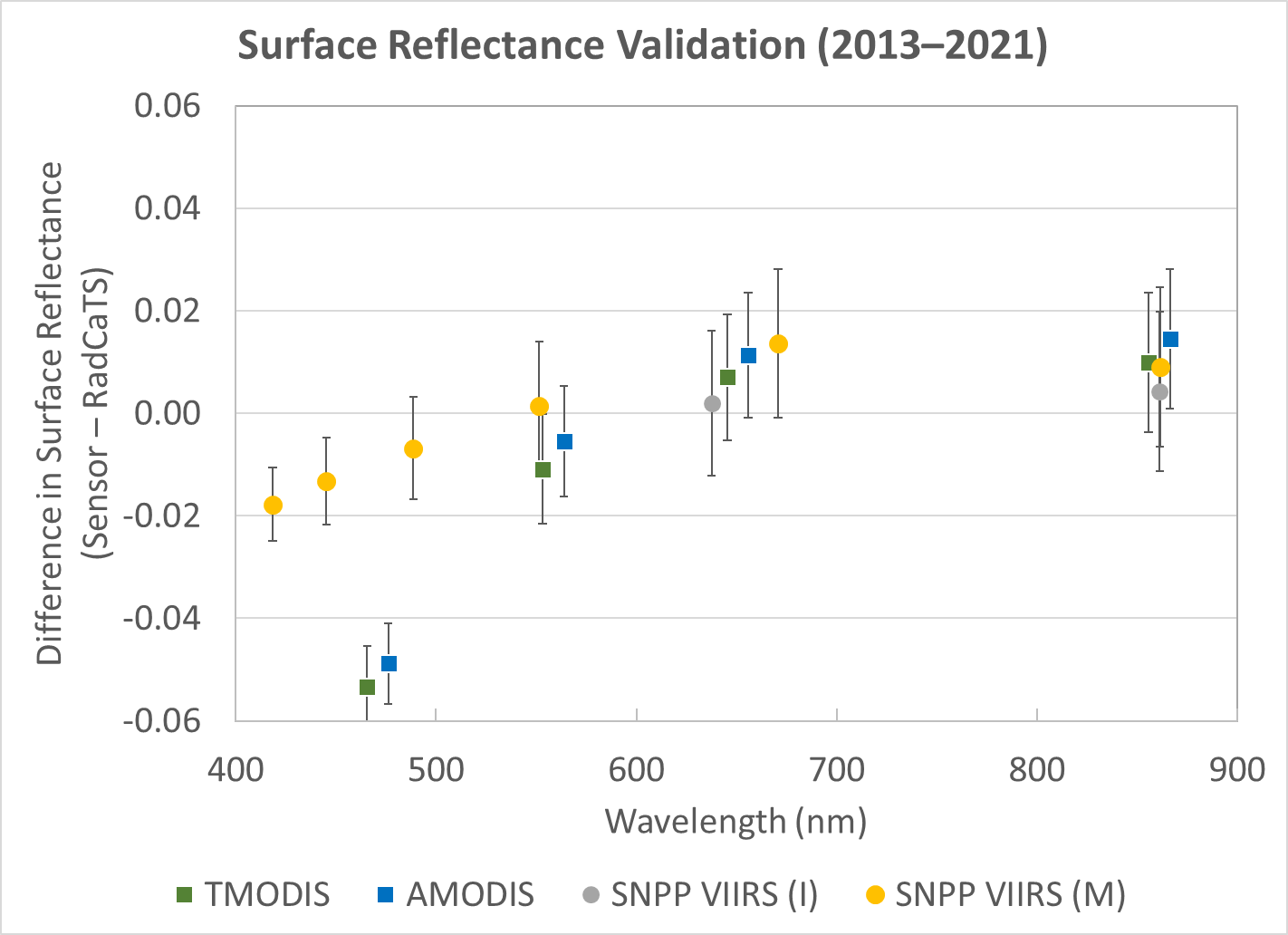 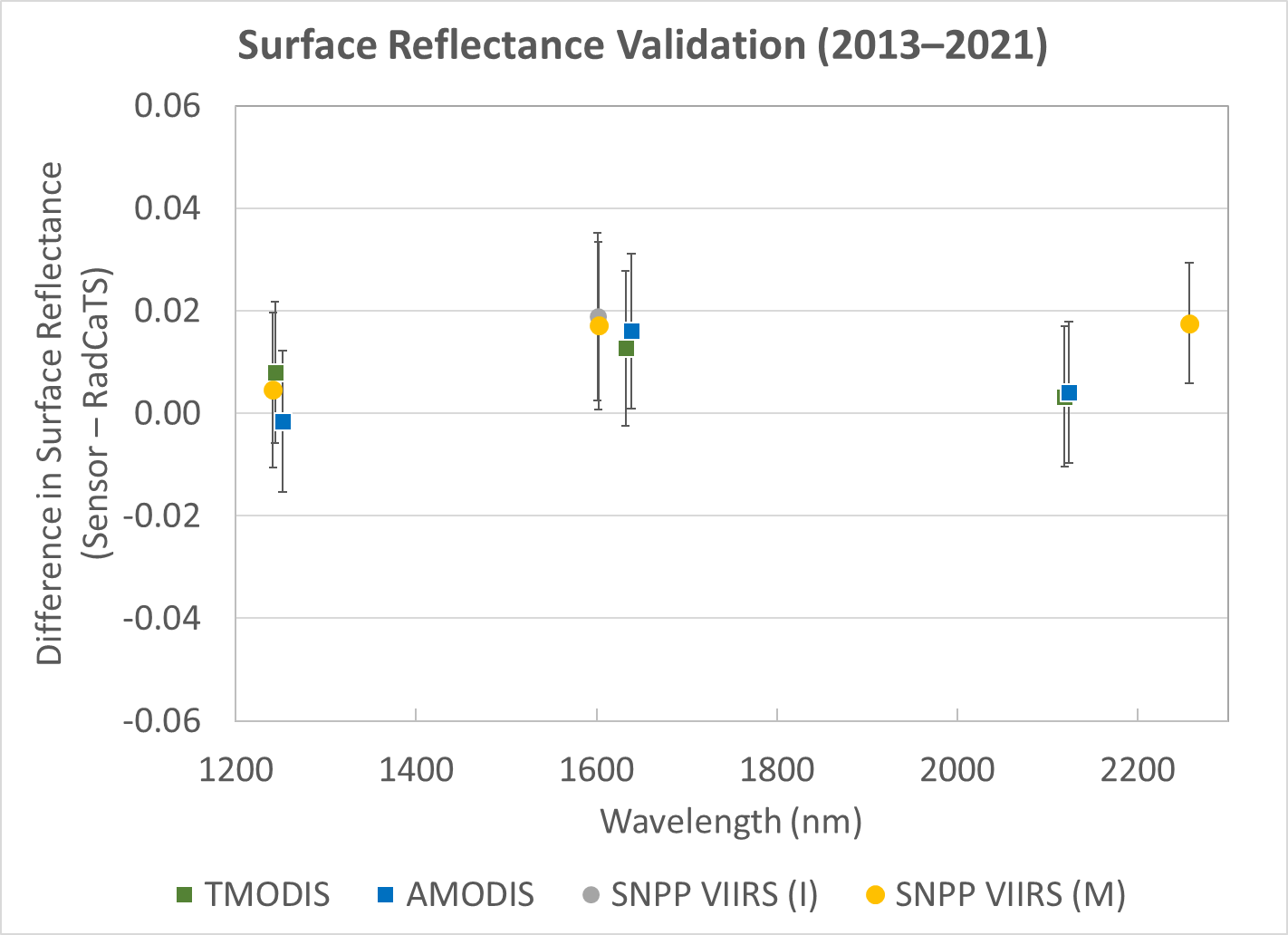 22
Conclusions and Future Work
Conclusions
Terra and Aqua MODIS radiometric calibration agrees with RadCaTS to within uncertainties
Terra and Aqua MODIS surface reflectance has bias with RadCaTS in blue band
SNPP and NOAA-20 VIIRS radiometric calibration also agrees with RadCaTS to within uncertainties, except for NOAA-20 Band M11 (2.3 µm)
Both pairs of sensors are in agreement to within RadCaTS uncertainty when using double ratio (or difference) 
Upcoming work in 2021
Deployment of Headwall UAS for BRDF measurements at Railroad Valley
On-site calibration of GVRs using CaTSSITTR
Continued spatial analysis comparison with traditional reflectance-based approach and RadCaTS
Integrate on-site VNIR spectrometer data into RadCaTS processing
Note: these results will be presented at SPIE Optics and Photonics (Aug 2021)
23